Prof. V.F. Voino-Yasenetsky Krasnoyarsk State Medical University

Topic: Introduction to metabolism. Biological oxidation stages. Krebs cycle

Lecture No. 3 on the discipline "biochemistry" for 2nd year students

Lecturer: Panina Yu.A.

Krasnoyarsk, 2023
Lecture plan:
Relevance of the topic.

Metabolism and general information about it.
Stages of catabolism.
Oxidative decarboxylation of pyruvate.
The Krebs cycle, its meaning and regulation.
Enzymes of the class of oxidoreductases.
Substrate and oxidative phosphorylation.
Macroergs. Use of ATP energy.

 Conclusion
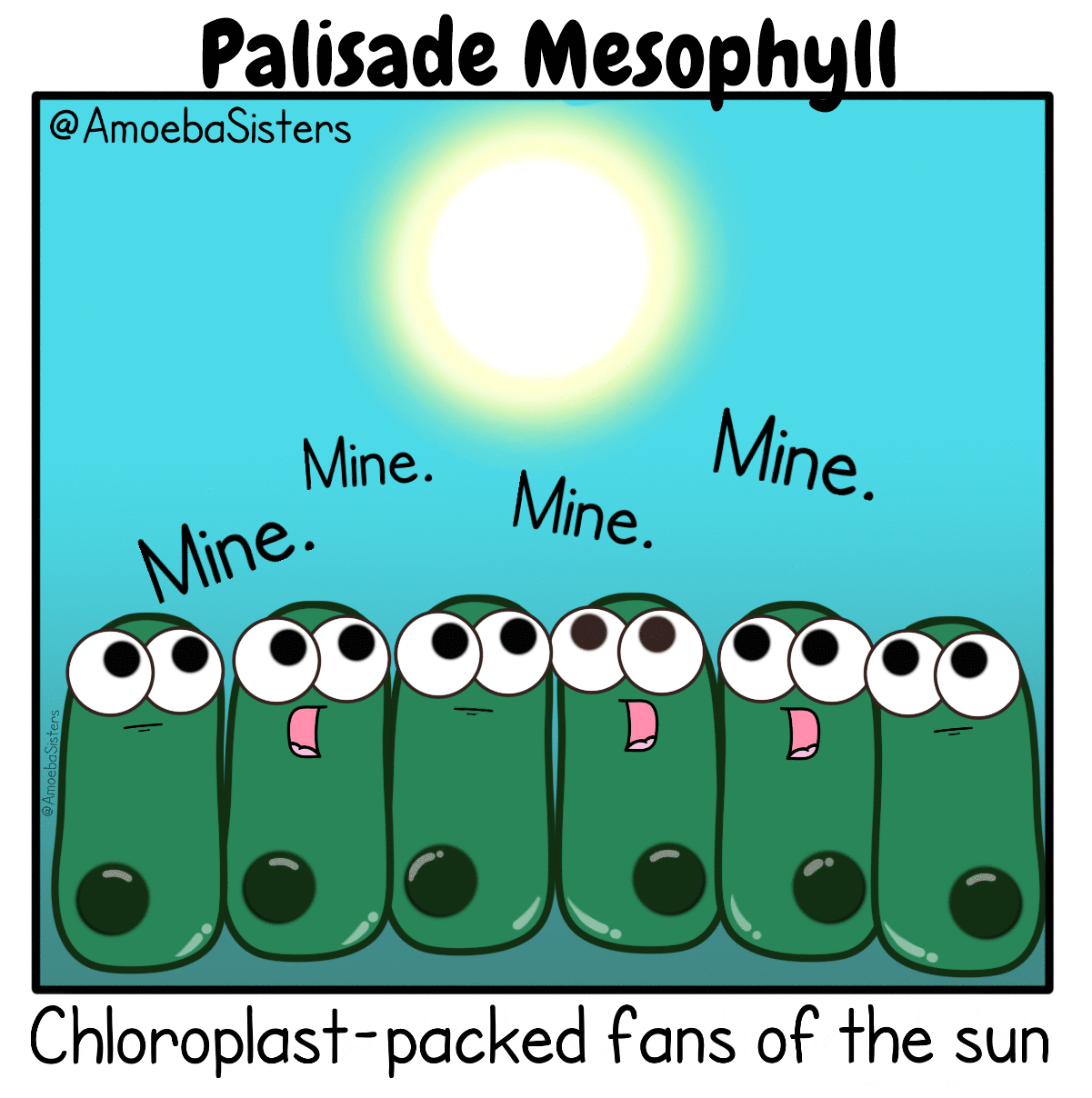 RELEVANCE OF THE TOPIC
Biomedical significance
life of an animal eukaryotic cell is impossible without cellular respiration
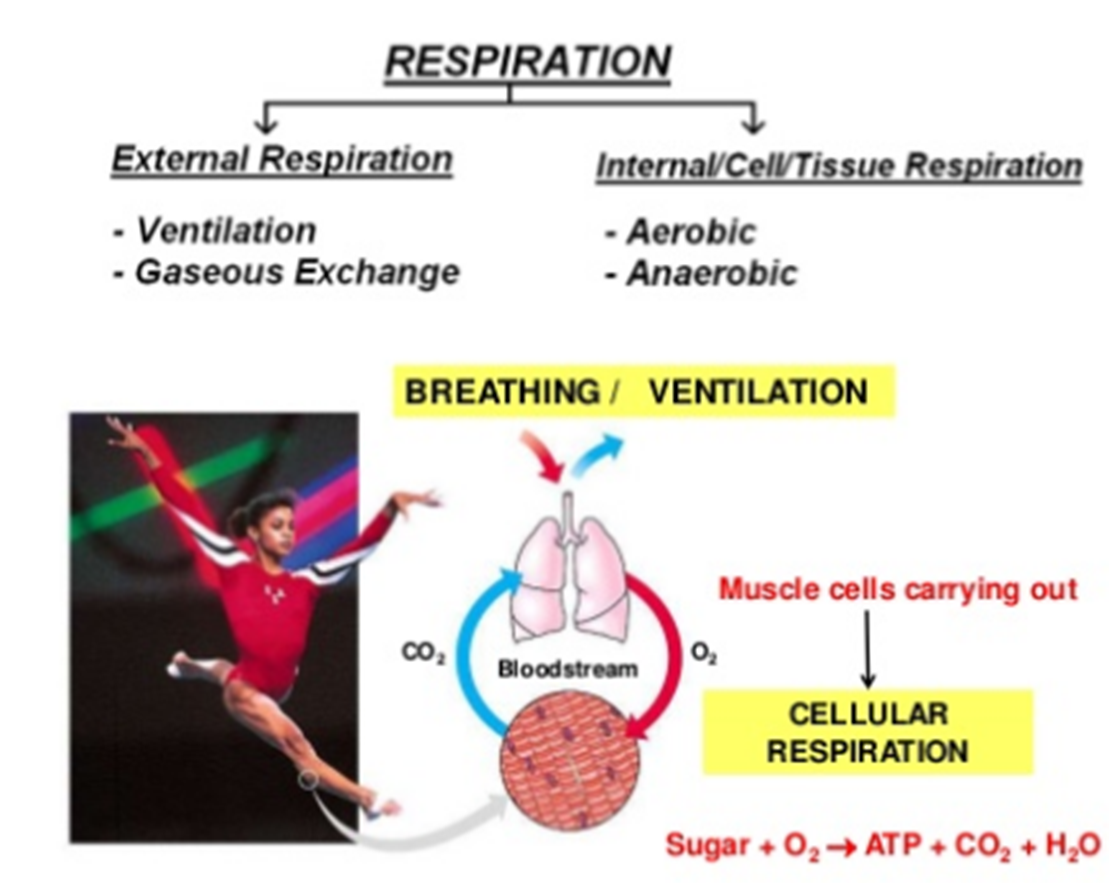 RELEVANCE OF THE TOPIC
Biomedical significance
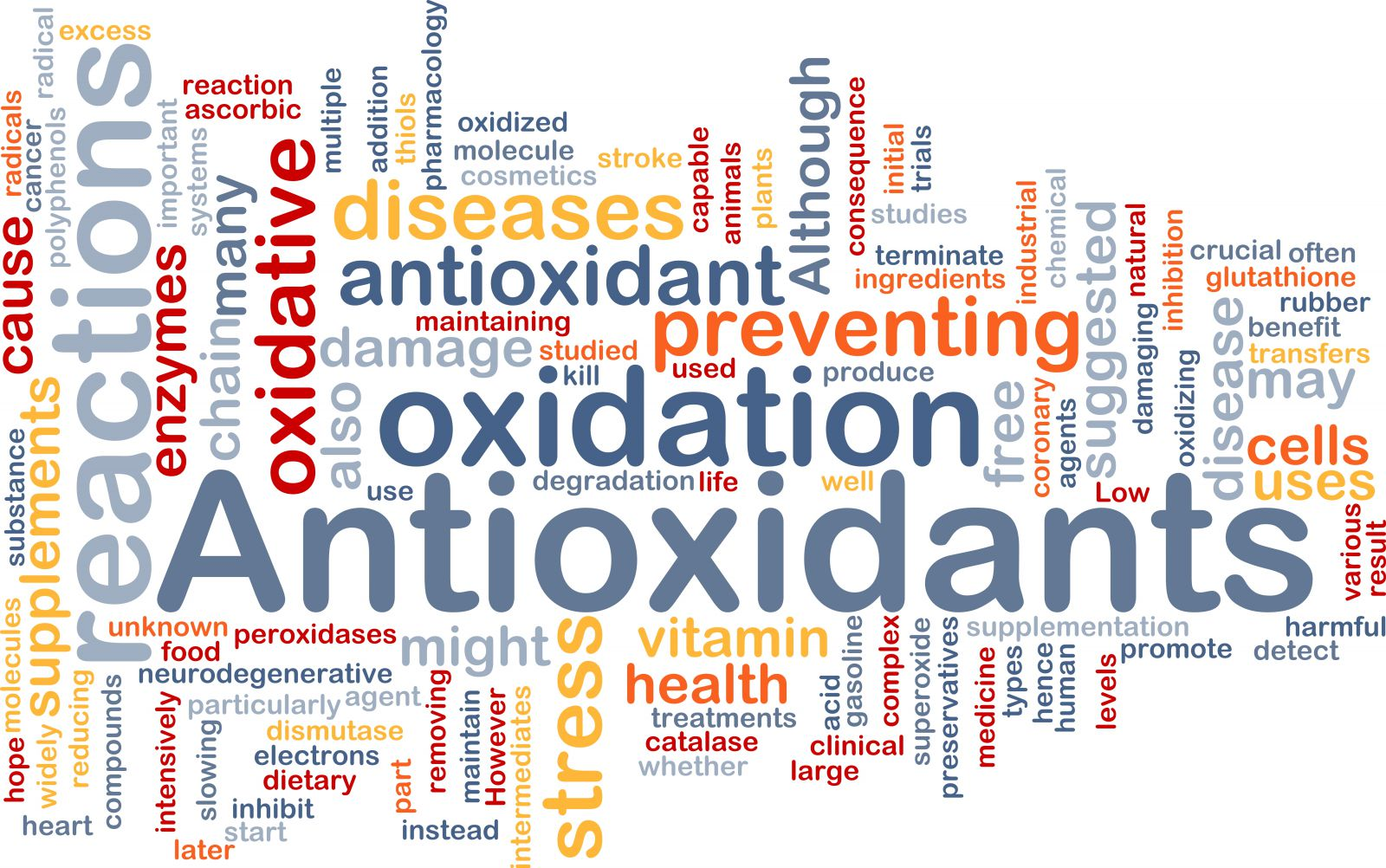 RELEVANCE OF THE TOPIC
Bioenergy of living systems
RELEVANCE OF THE TOPIC
Enzymes in an animal cell
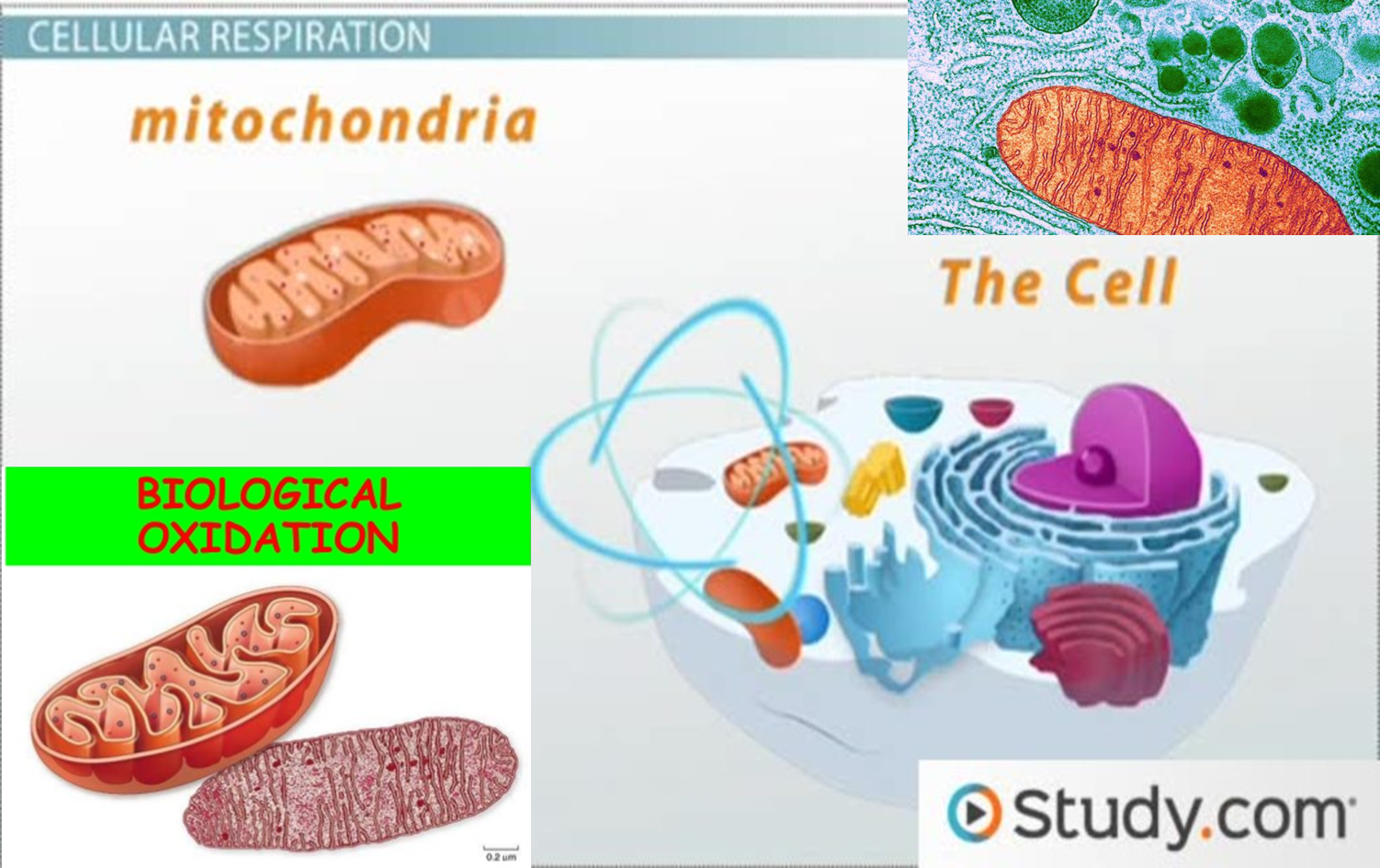 ATP is the universal “money" of cells
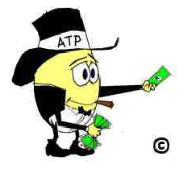 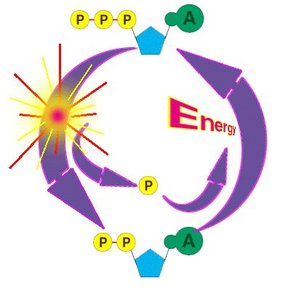 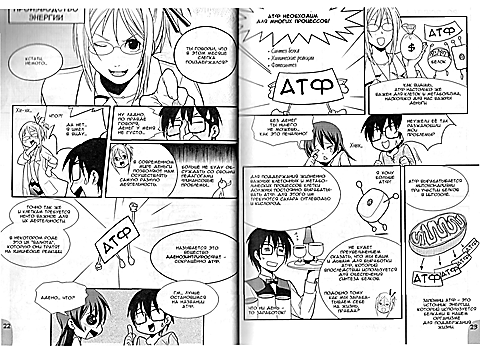 http://image.wikifoundry.com/image/1/2ovKPYeebneL9xCw47eDUw26644/GW291H291
http://present5.com/download/presentacia.php?id=1113096
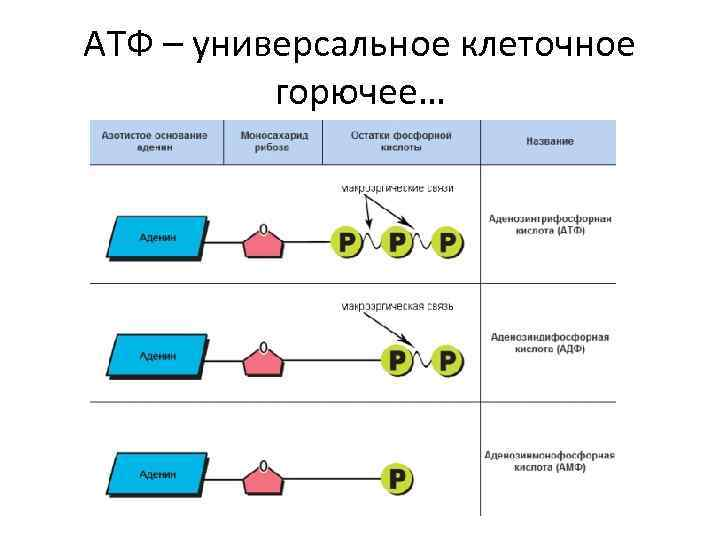 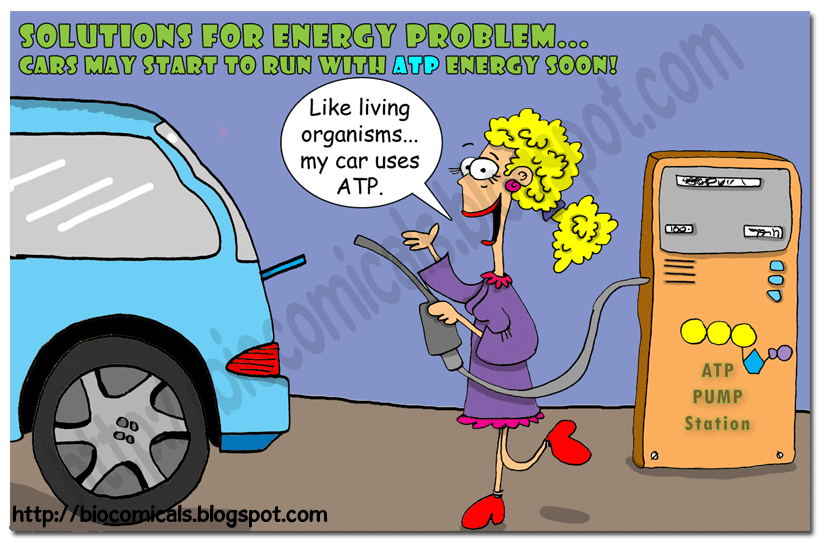 http://present5.com/presentation/271823201_443792434/image-3.jpg
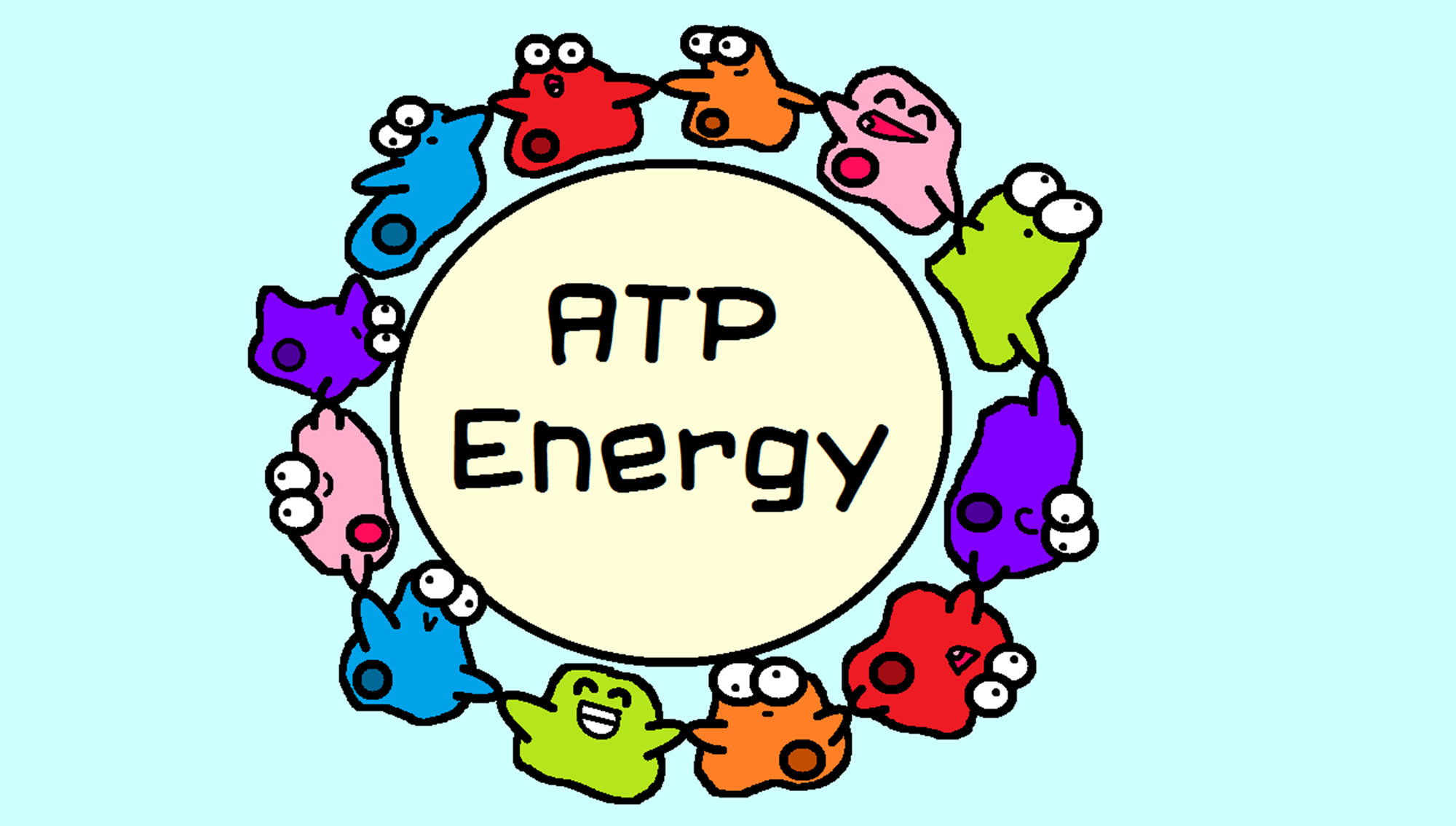 Catabolism and Anabolism
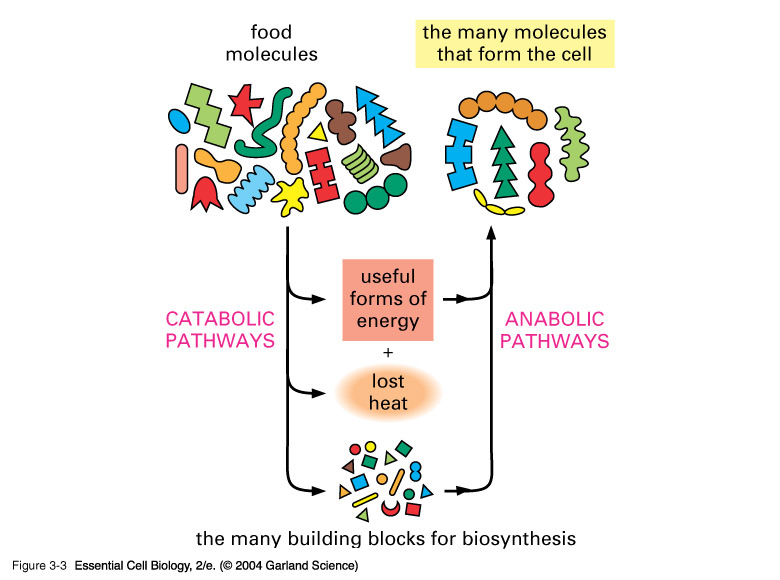 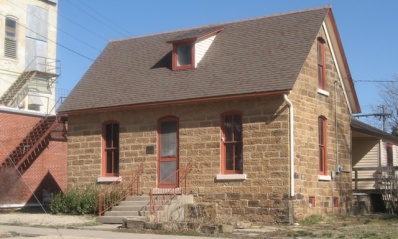 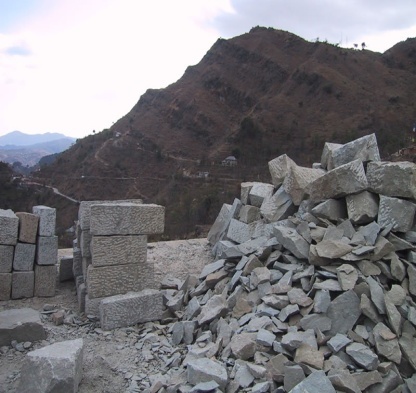 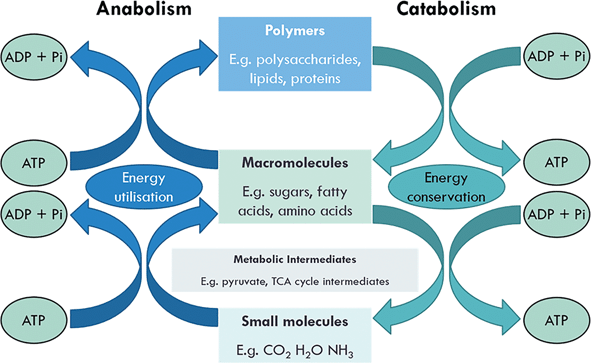 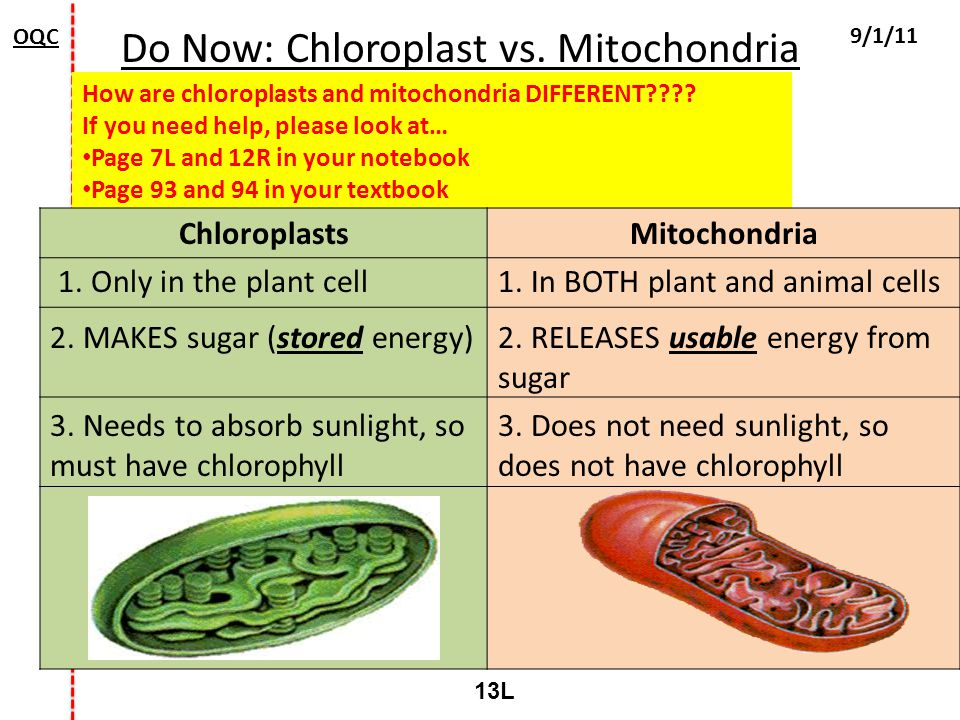 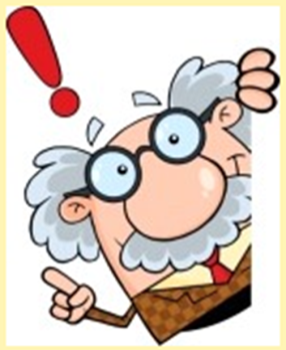 General information
Metabolism is a set of reactions in the body
Catabolism is the breakdown of complex organic compounds into simpler ones with energy realising 
Anabolism is the synthesis of complex compounds from simpler ones with the use of energy
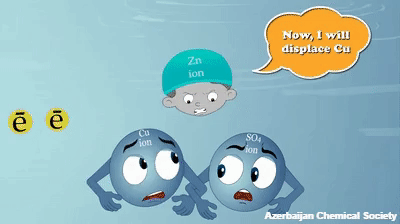 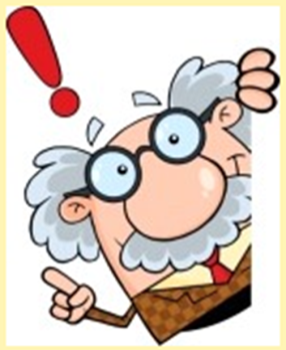 General information
Oxidation is the process of donating (splitting off) electrons.
Reduction is the process of attaching electrons.
Biological oxidation is a set of redox reactions in the body.
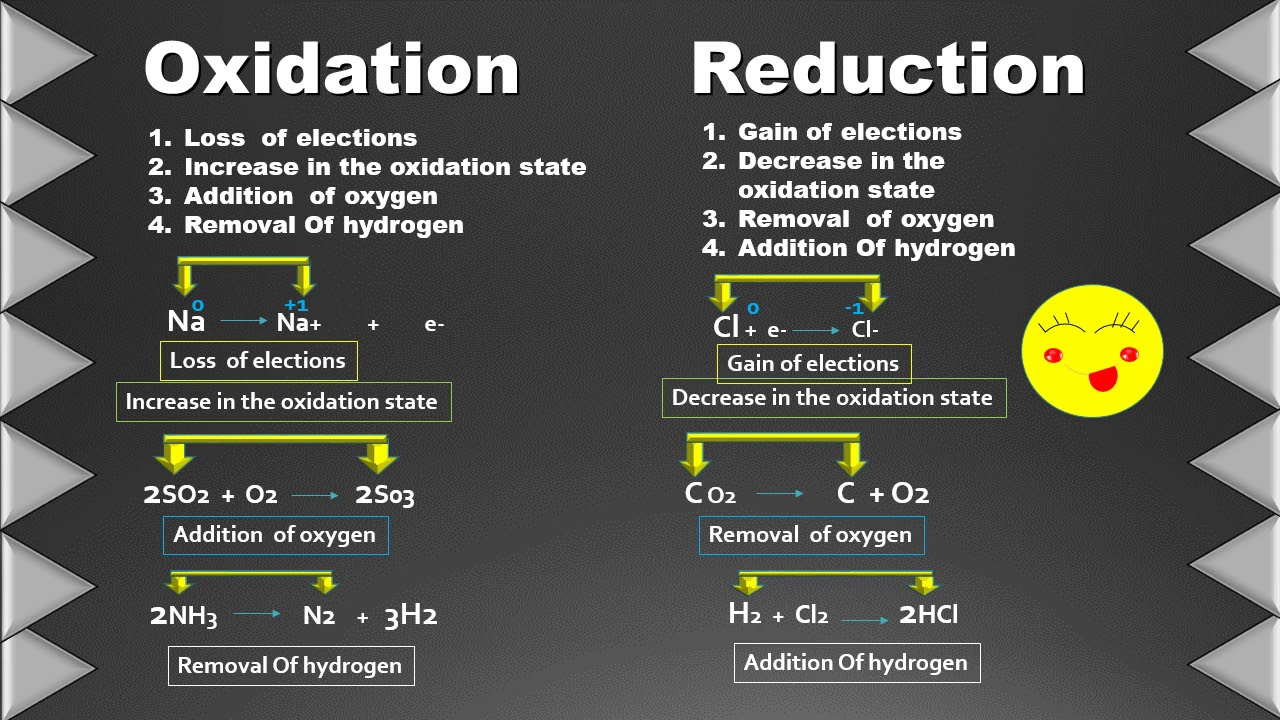 oxidation vs reduction
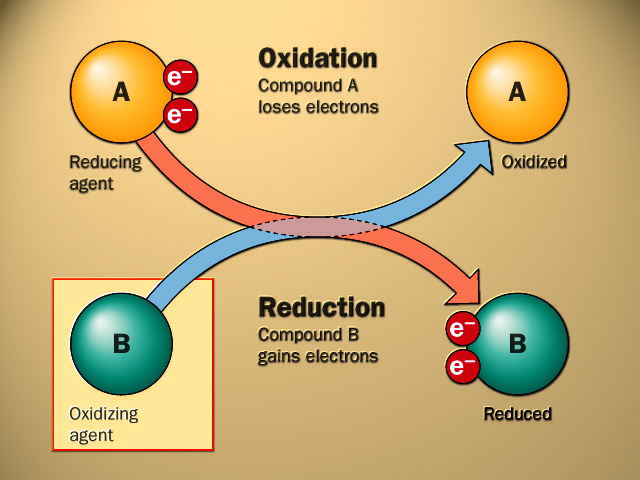 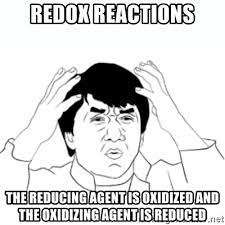 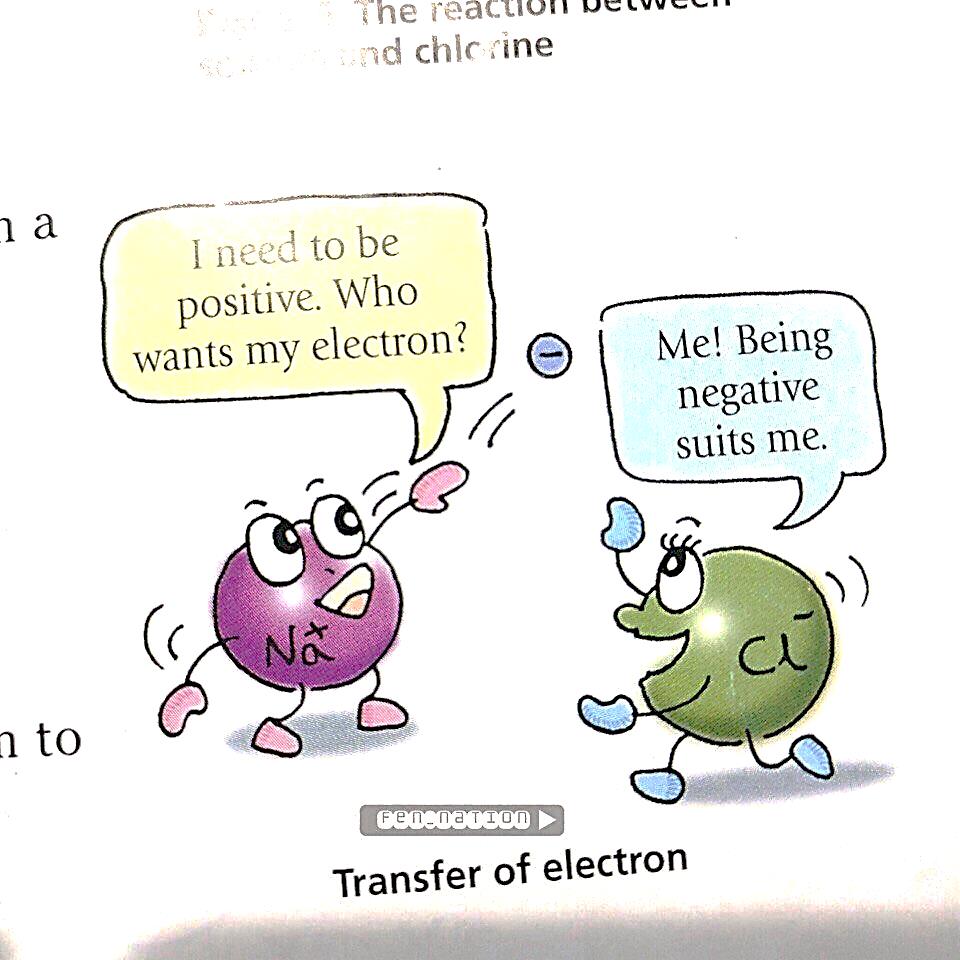 Which of these parts is an oxidizing agent and which is a reducing agent?
oxidation vs reduction
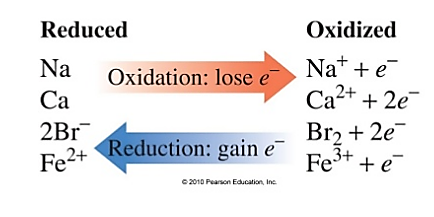 ELECTRON TRANSMISSION METHODS
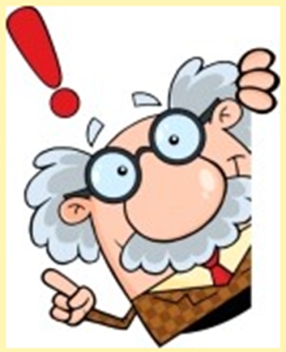 1. Direct transfer between members of the redox pair
       Fe2+ + Cu2+  Fe3+ + Cu+

2. As part of hydride ion (Нˉ) (NAD- (nicotine-) dependent dehydrogenases)
Н-substrate-Н + NAD+substrate + NADН + Н+
    Red. s                                   coenzyme                          ox. S            coenzyme
                                                   ox.                                                             red.         
 
З. Transfer in the H atom (flavin-dependent dehydrogenases)
Substrate-Н2 + FAD  substrate + FADН2
    reducing agent        oxidative agent       oxidative agent         reducing agent 

4. Direct interaction of matter with oxygen
R – СН3 + 1/2 О2  R - СН2ОН
Direct transfer between members of the redox pair
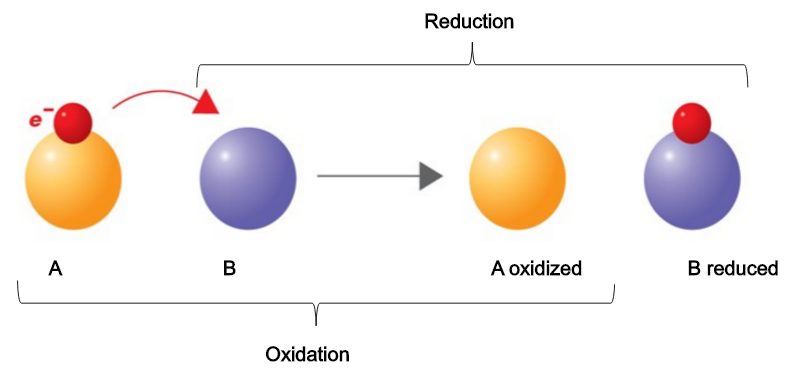 Transfer as part of a hydride ion
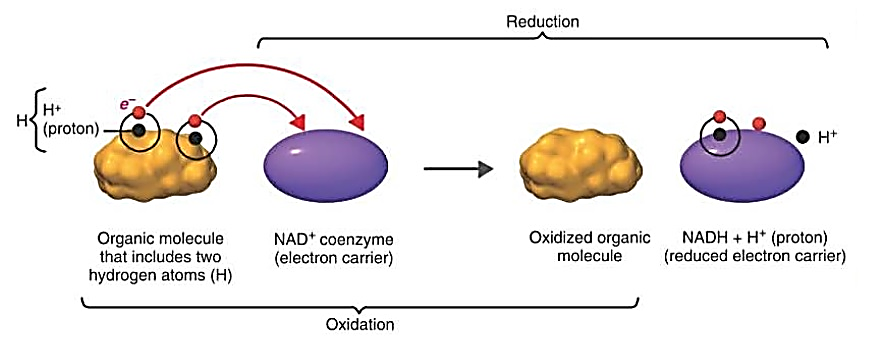 How to write correctly -
NADH2 or NADH + H +?
meet almost twin brothers
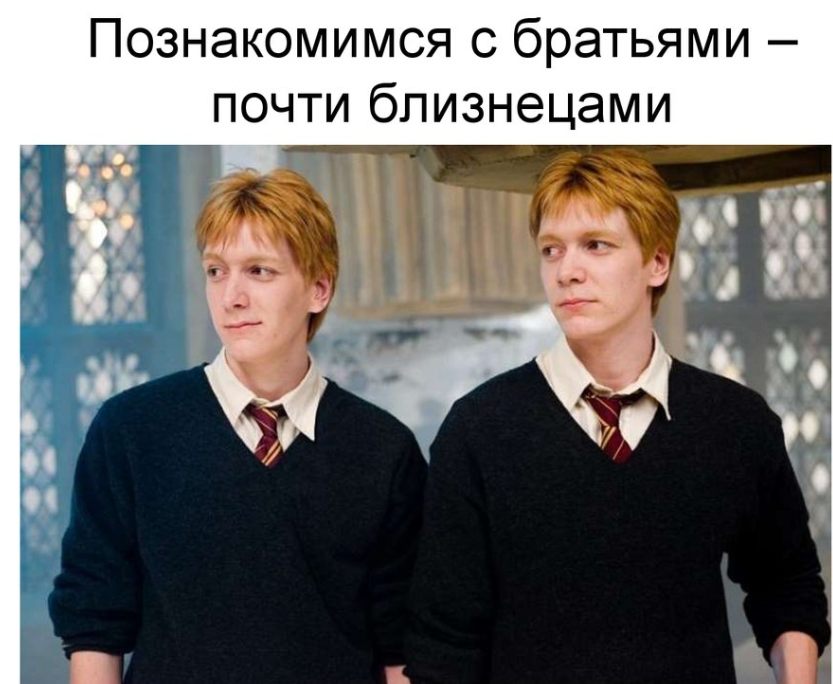 Transfer in the composition of the H atom
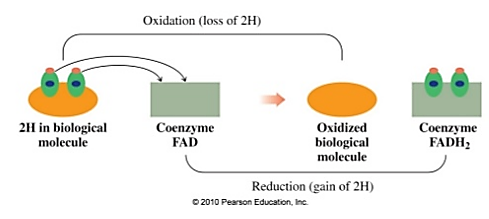 Direct interaction of matter with oxygen
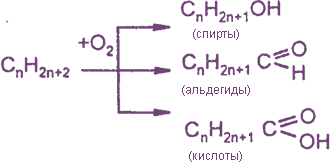 Indirect transfer to oxygen
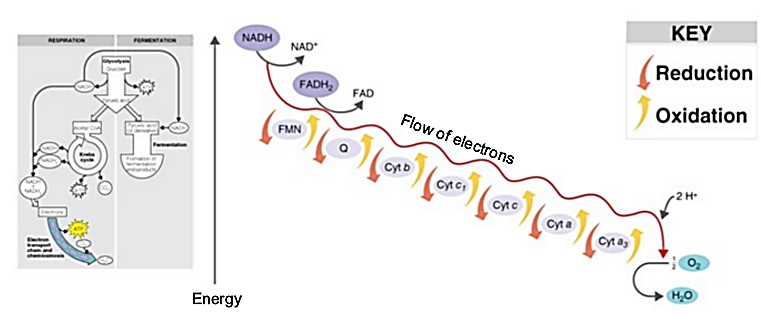 Indirect transfer to oxygen
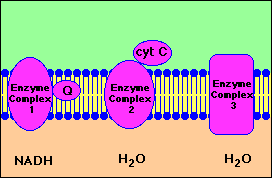 General information
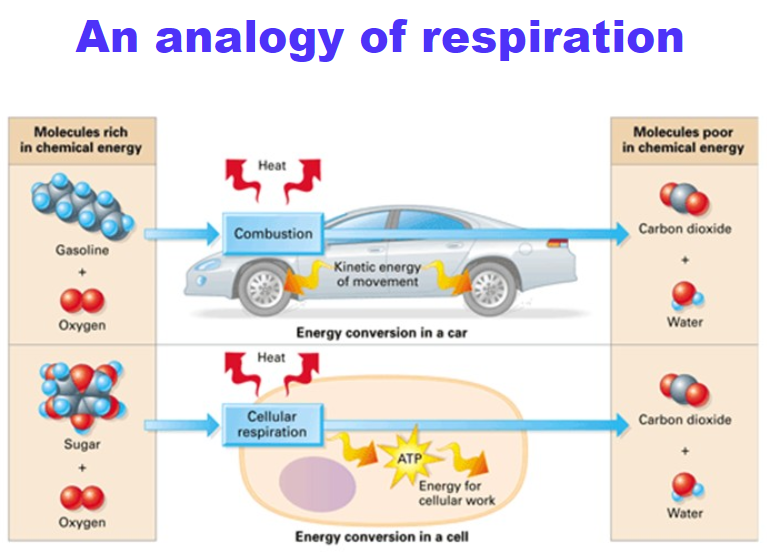 General information
Biological oxidation is a set of redox reactions in the body.
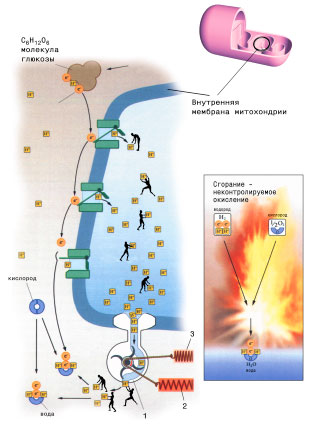 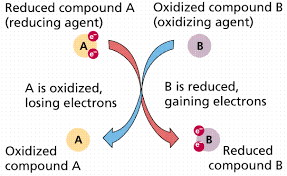 https://www.rlsnet.ru/Patient/images/Color/P1_04_11.jpg
Biological oxidation functions
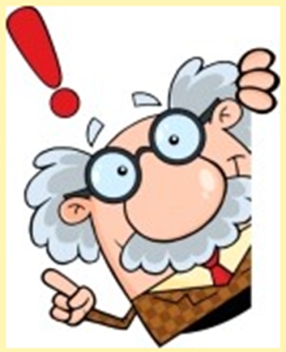 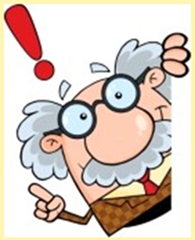 DIFFERENCES OF BIOLOGICAL OXIDATION AND OXIDATION IN NONLIVING NATURE
The process of transferring H2 to O2 is of a stepwise nature, that is, there are intermediate acceptors between O2 and H2.
Most of the energy released during oxidation is used for the synthesis of ATP, less is dissipated in the form of heat.
Biological oxidation reactions are catalyzed by enzymes and proceed under mild conditions.
Biological oxidation reactions are regulated.
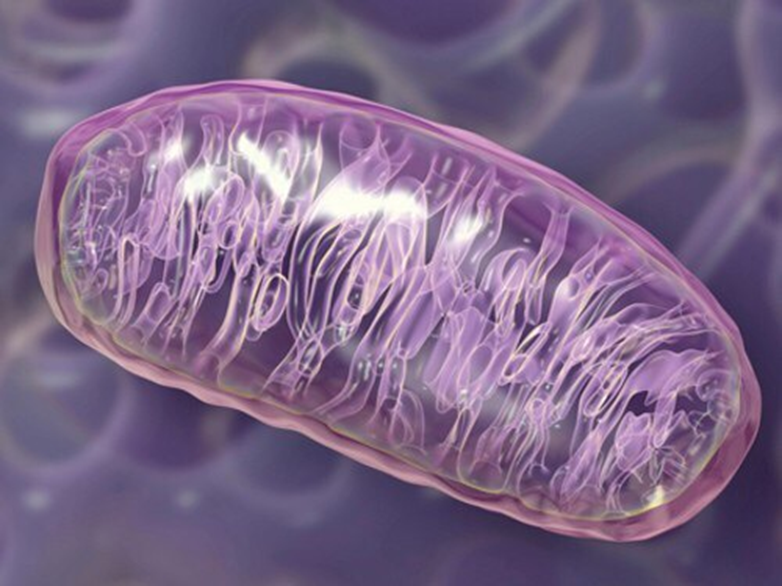 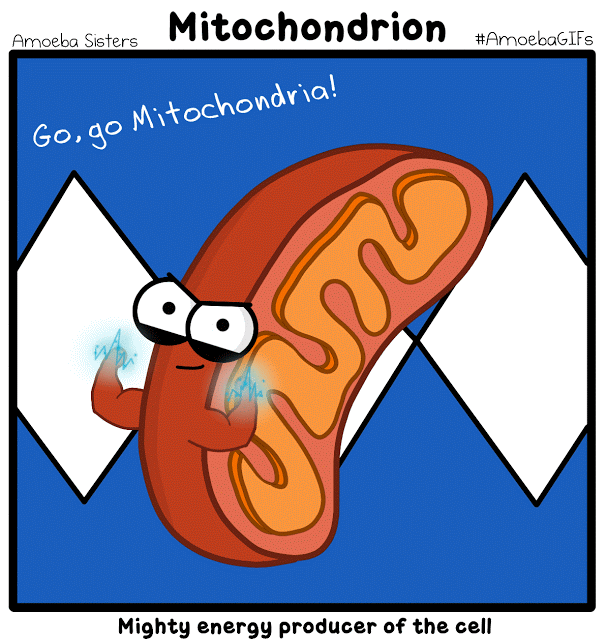 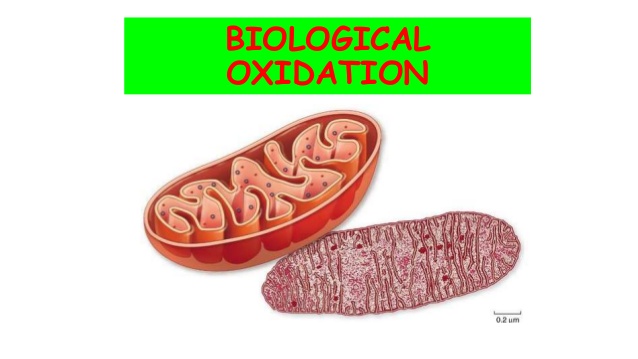 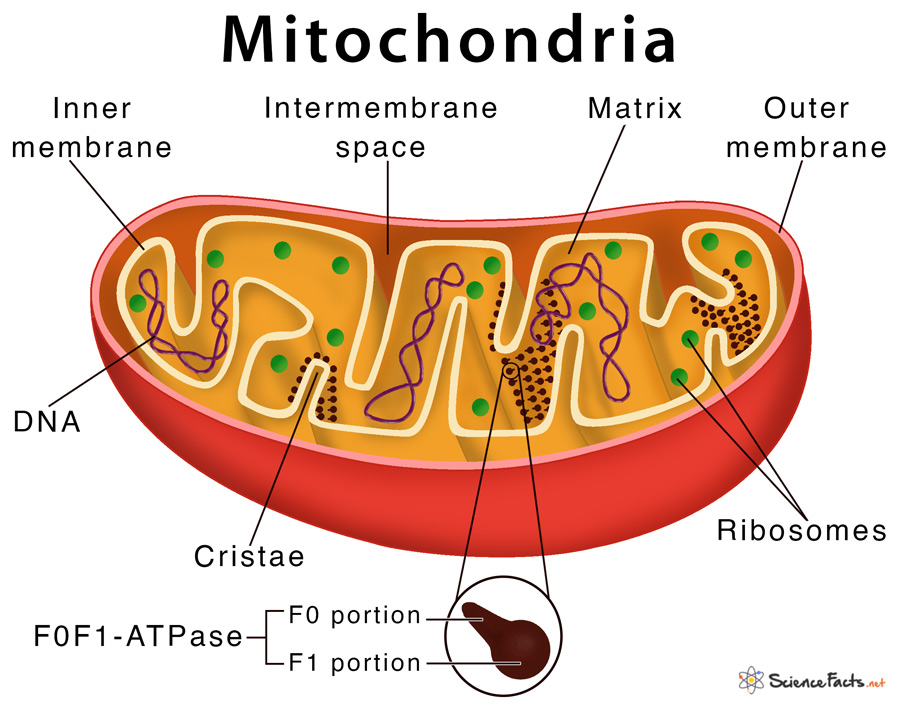 Macroergi
nucleoside triphosphates
Р
adenine
ribose
Р
Р
ATP (universal)
Р
guanine
ribose
Р
Р
GTP (Krebs cycle)
Р
cytosine
ribose
Р
Р
CTP (lipid metabolism)
UTP (carbohydrate metabolism)
Р
uracil
ribose
Р
Р
Р
TTP (macroerg of nervous tissue, amino acid metabolism)
thymine
ribose
Р
Р
Cofactors
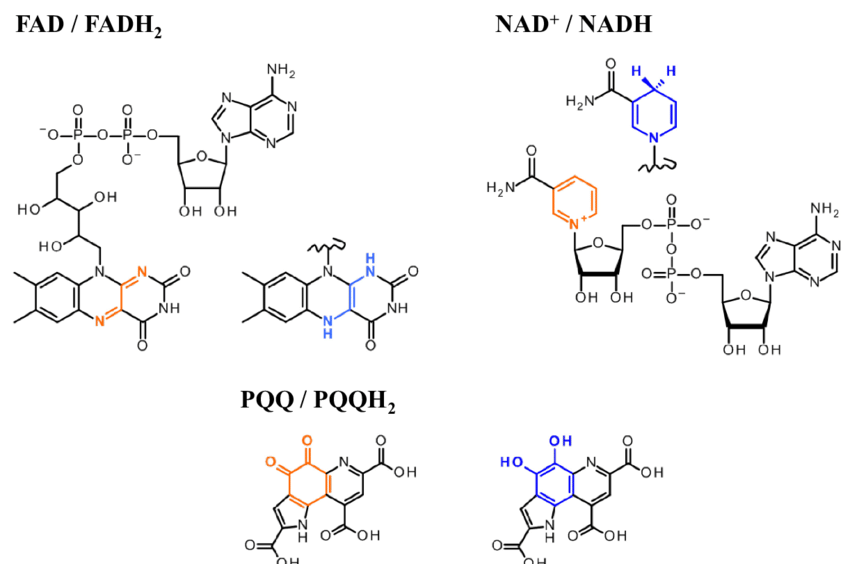 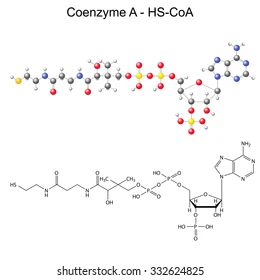 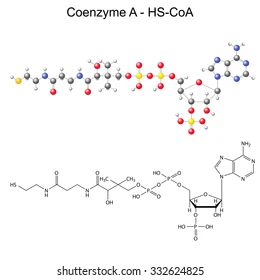 Cofactors
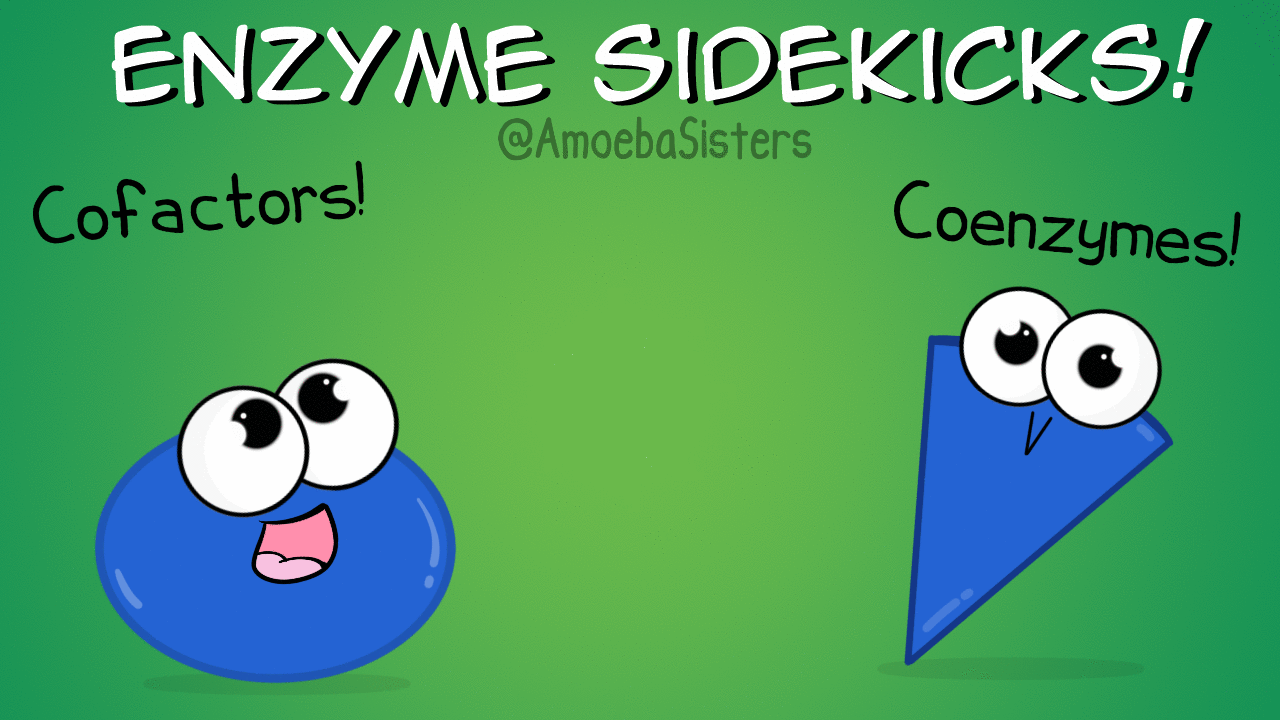 Prosthetic group
Coenzyme
Energy metabolism
Catabolism (dissimilation)
Anabolism (assimilation)
a set of processes for the splitting of complex molecules into simpler substances with the formation of energy
a set of processes of biosynthesis of organic substances
Krebs cycle - amphibolic path
Catabolism
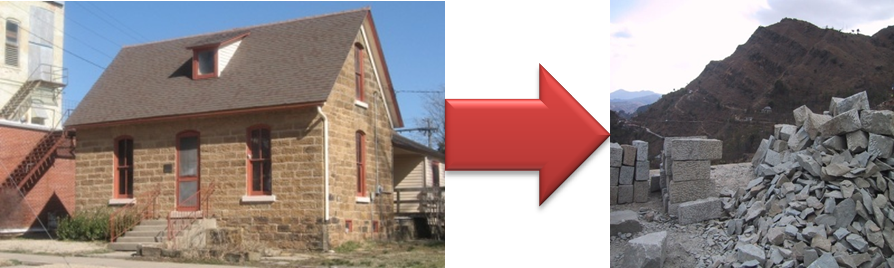 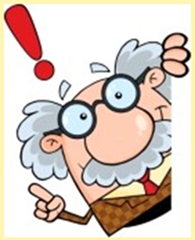 Catabolism
Catabolism is the breakdown of complex organic substances into simpler ones. The process is carried out in 3 stages.
At the first stage, macromolecules are cleaved to their monomers (or building blocks):
Lipids
Polysaccharides
Proteins
Fatty acids
Glycerol
Monosaccharides
Amino acids
This stage is specific, because each macromolecule (polymer) is cleaved to monomers by its own set of enzymes. The 1st stage is catalyzed by enzymes of the hydrolase class.
The first stage of catabolism is localized in the digestive tract for food (exogenous) macromolecules, and for endogenous (located in the cells of the body) - mainly in lysosomes.
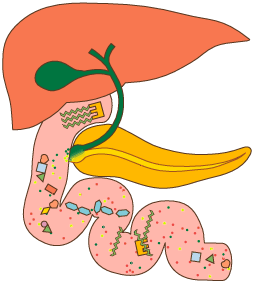 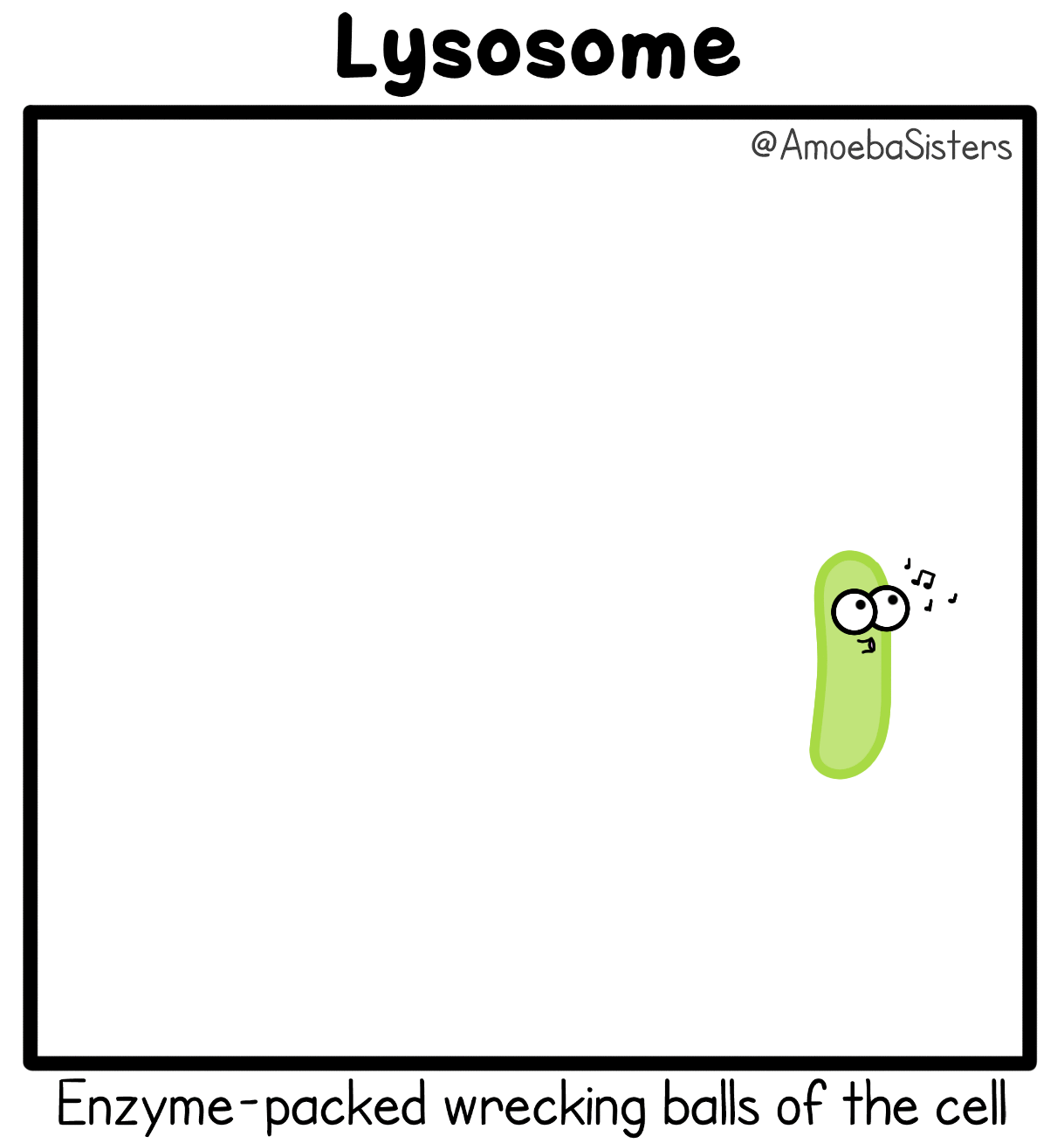 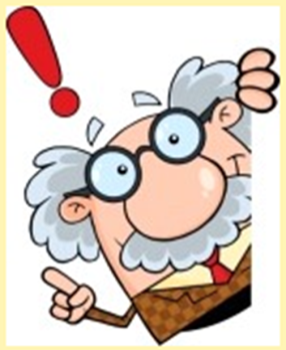 2nd stage. It is also a specific pathway of catabolism. At this stage, the decomposition products of the 1st stage are converted in their own way into one of the carboxylic acids.
Fatty acids
Glycerol
Monosaccharides
Amino acids
pyruvate
Acetyl-CoA
oxaloacetate
2-oxoglutarate
Stage 2 occurs in the mitochondria and the cytosol of cells. The resulting energy is released in the form of heat and used for the synthesis of ATP.
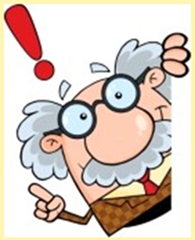 3rd stage. It is a common catabolic pathway for different classes of substances. At this stage, pyruvate is converted to acetyl-CoA during oxidative decarboxylation.
Acetyl-CoA, oxaloacetate and 2-oxoglutarate are oxidized in the Krebs cycle
pyruvate
oxidative decarboxylation
oxaloacetate
2-oxoglutarate
Acetyl-CoA
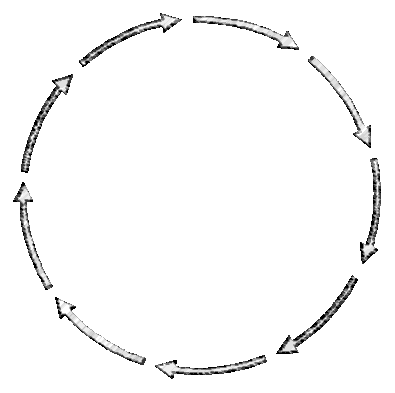 HS-КоА
Krebs Cycle
АТP
АТP
Electron transport chain
CO2
H2
H2O
The end products of the stage are АТP, СО2 и Н2О
OXIDATIVE DECARBOXYLATION OF PIRUVATE
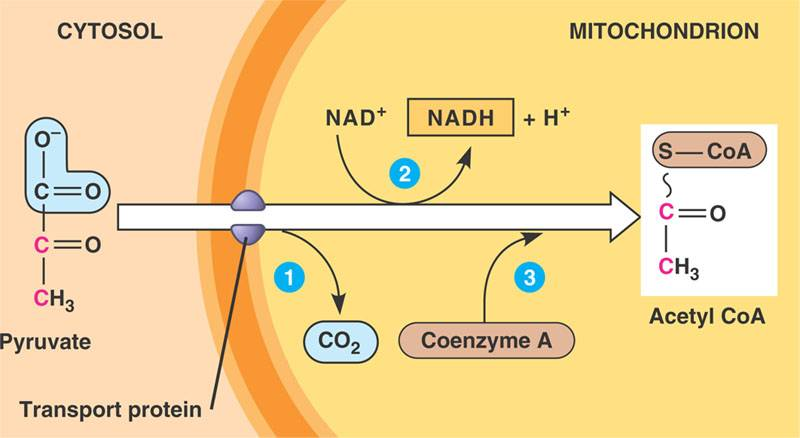 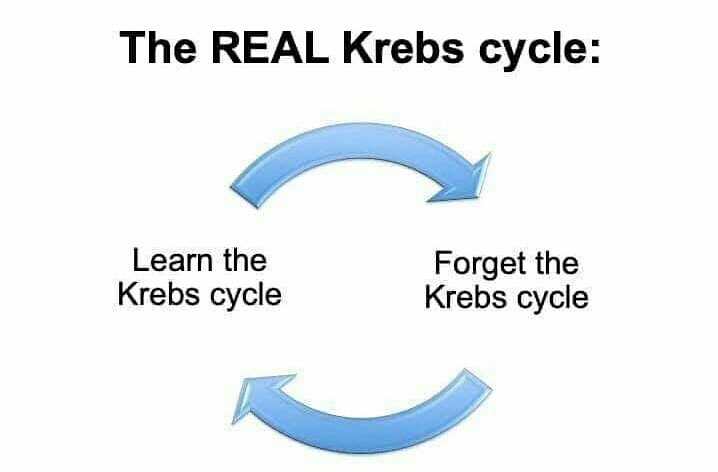 it's great when people put their cell phones down and start remembering the Krebs cycle
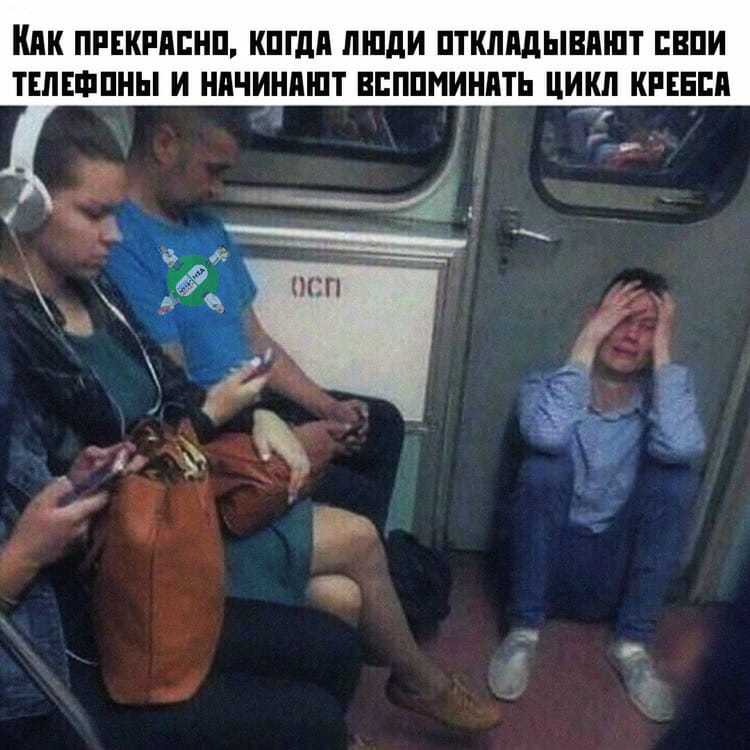 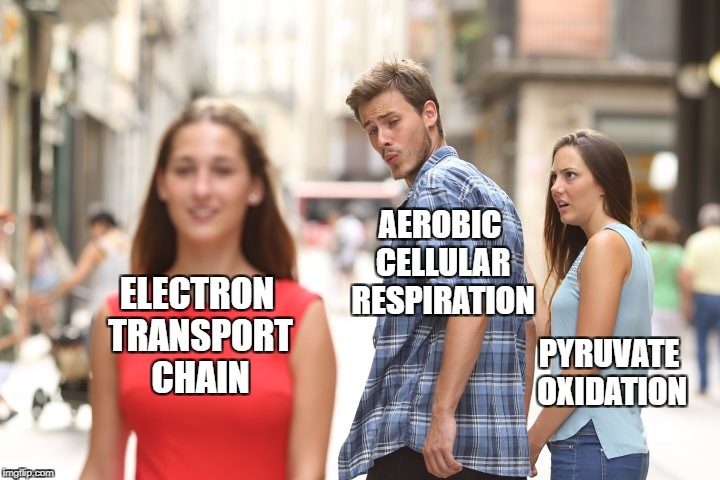 Oxidative decarboxylation of pyruvate: preparatory reaction before the Krebs cycle
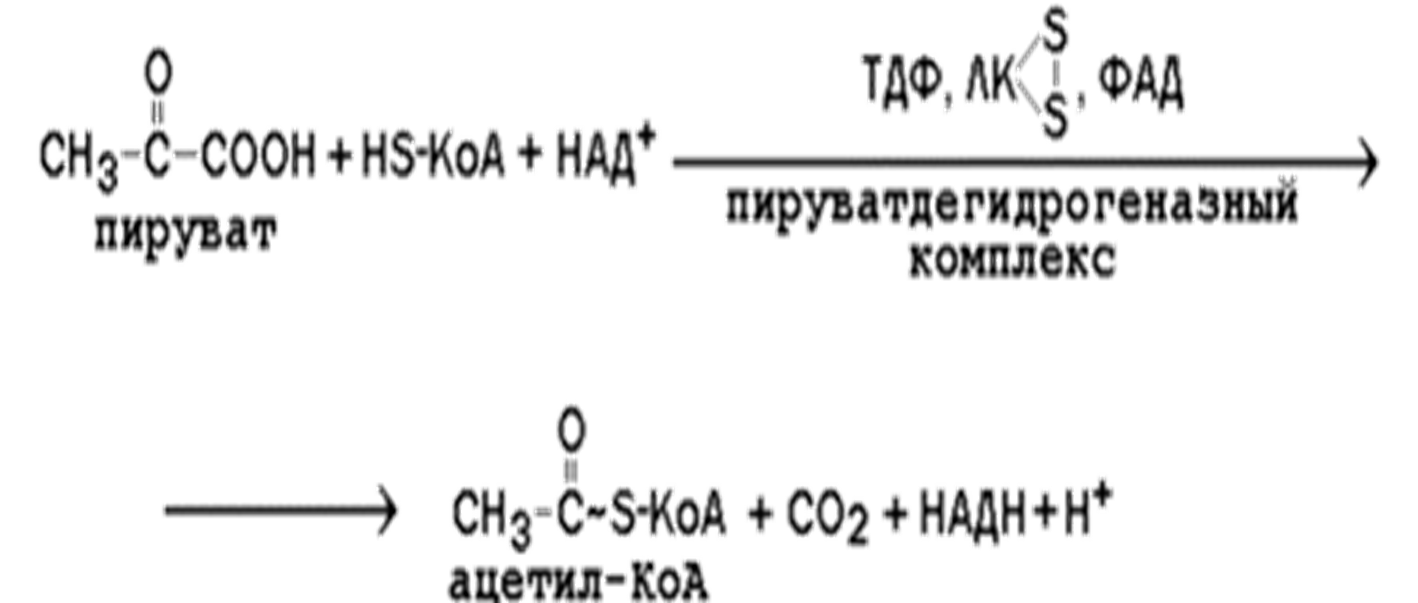 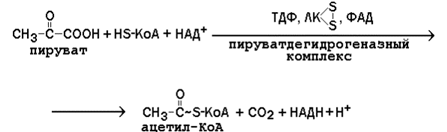 ~
Pyruvate dehydrogenase complex
Pyruvate
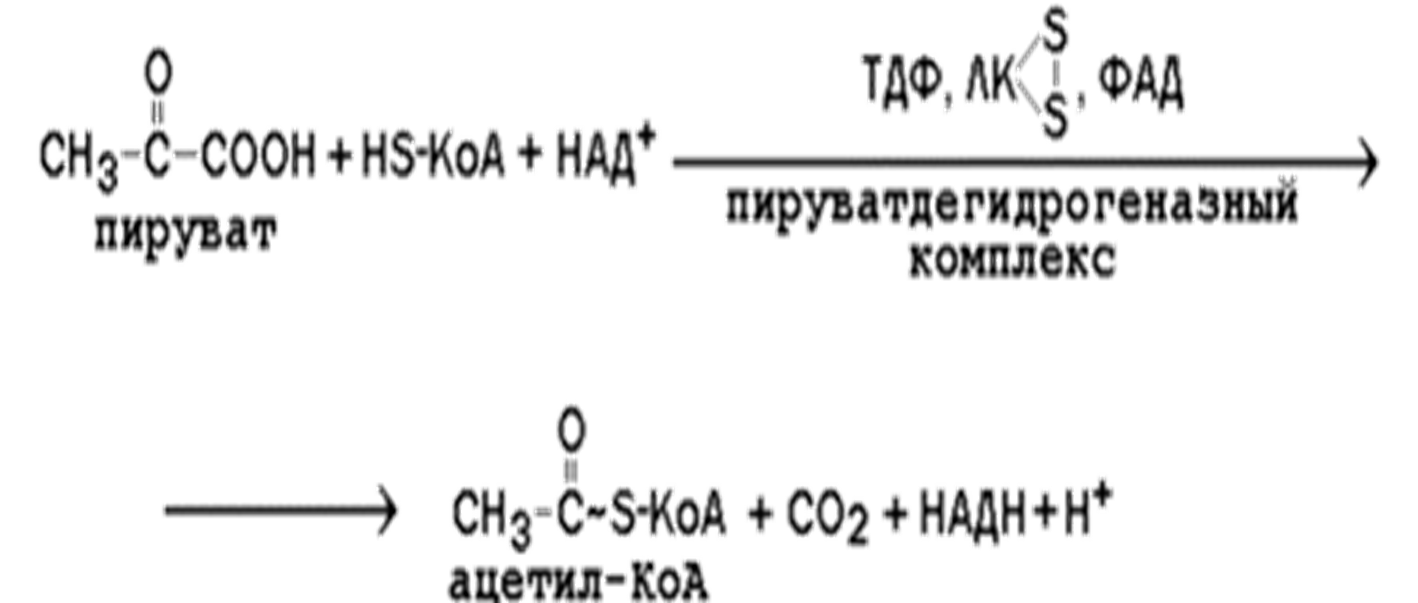 You need 5 coenzymes to work:
TDF, FAD, NAD +, lipoic acid, pantothenic acid (HS-CoA)
In prokaryotes, it is localized in the cytoplasm, in eukaryotes - in the mitochondrial matrix
Biochemical memos
Decarboxylation
(cleavage of the carboxyl group in the form of CO2):
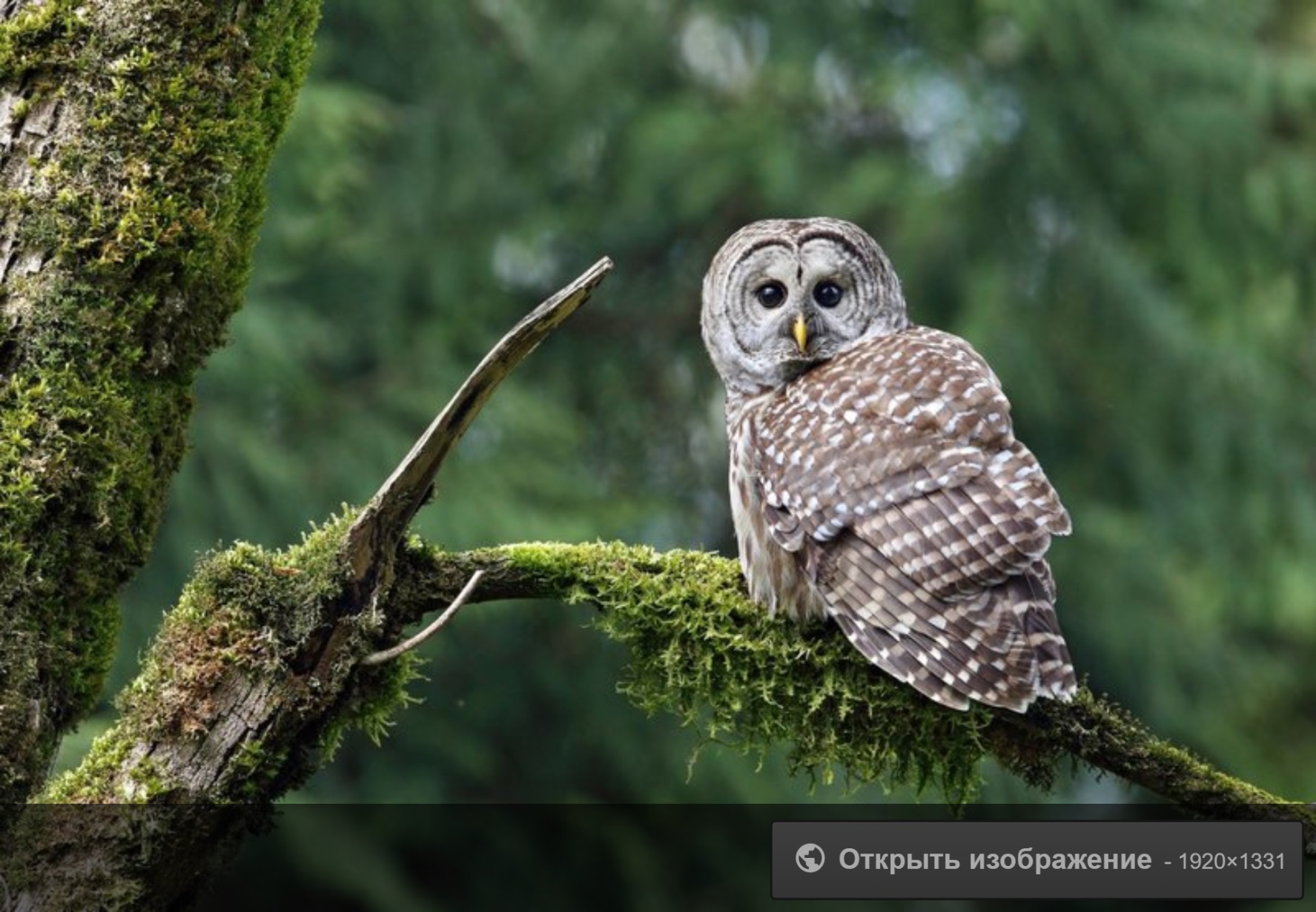 СО2
https://vk.com/topic-38399383_28800070
THREE-DIMENSIONAL MODEL OF THE PIRUVATE DEHYDROGENASE COMPLEX
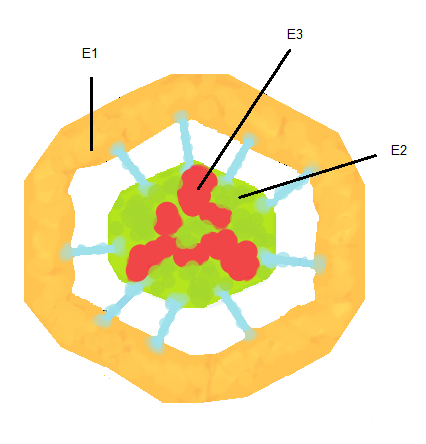 Schematic representation of PDH showing enzymes (E1, E2, E3).
The core part is highlighted in green, the E2 lipoyl domain, which continues forward until it comes into contact with the active centers of the E1 molecules (yellow), is highlighted in blue. Several E3 subunits (red) are also associated with the cortex.
PIRUVATE DEHYDROGENASE COMPLEX INCLUDES:
E1 - decarboxylating pyruvate dehydrogenase.
The cofactor is the active form of vitamin B1 - thiamine pyrophosphate.
E2 - dihydrolipoylacetyltransferase.
The cofactor is a vitamin-like substance - lipoic acid, which, having attached 2 hydrogen atoms, can be converted into dihydrolipoyl.
The coenzyme is the active form of pantothenic acid - HS-CoA, it takes the acetyl residue from lipoic acid.
E3 - dihydrolipoyl dehydrogenase.
The cofactor is flavin adenine dinucleotide (FAD), the active form of vitamin B2.
The coenzyme is the active form of vitamin PP - nicotinamide adenine dinucleotide (NAD +).
PDH: Molecular weight about 6 million; contains 2 regulatory units;
can undergo chemical modification by phosphorylation (inactivation) and dephosphorylation (activation)
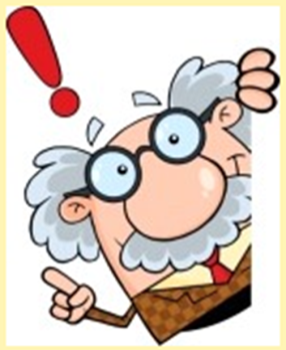 PRODUCTS OF THE PIRUVATE DEHYDROGENASE REACTION AND THEIR FURTHER TRANSFORMATIONS
СО2 
excreted in exhaled air;
used for carboxylation of substrates.

Acetyl-CoA
splits in the Krebs cycle to CO2 and H2
used for the synthesis of fatty acids, ketone bodies and cholesterol.
NADН + Н+
oxidized in the electron transport chain to NAD + with the formation of 3 ATP molecules.
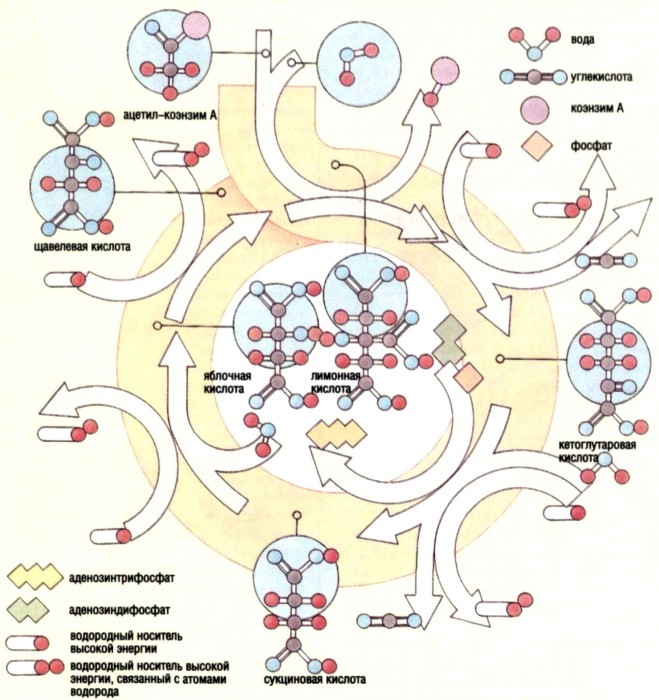 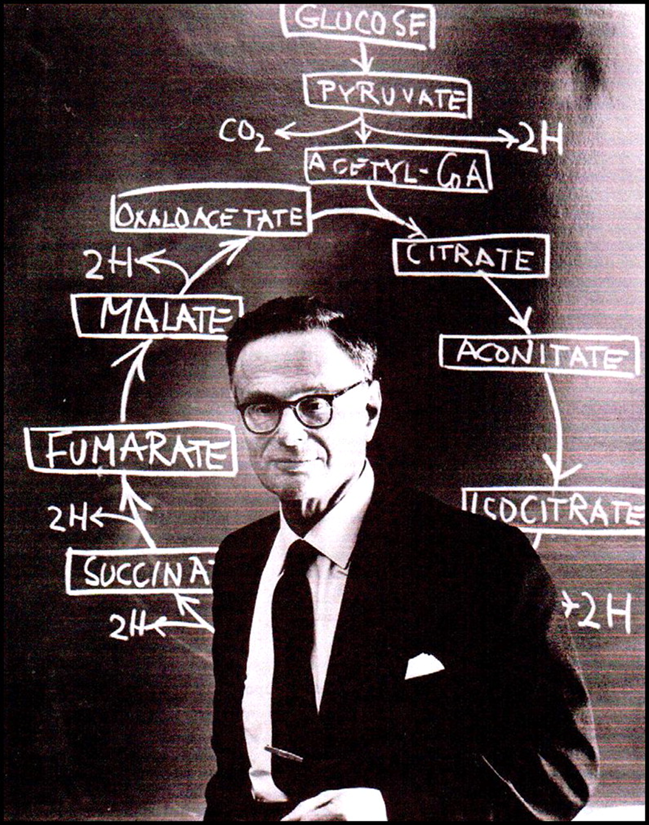 was discovered and studied by the German biochemist Hans Krebs, for this work he (together with F. Lipmann) was awarded the Nobel Prize (1953)
Krebs cycle
Why is it also called the citrate cycle and the tricarboxylic acid cycle?
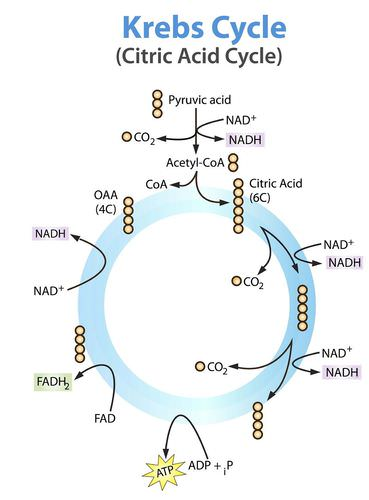 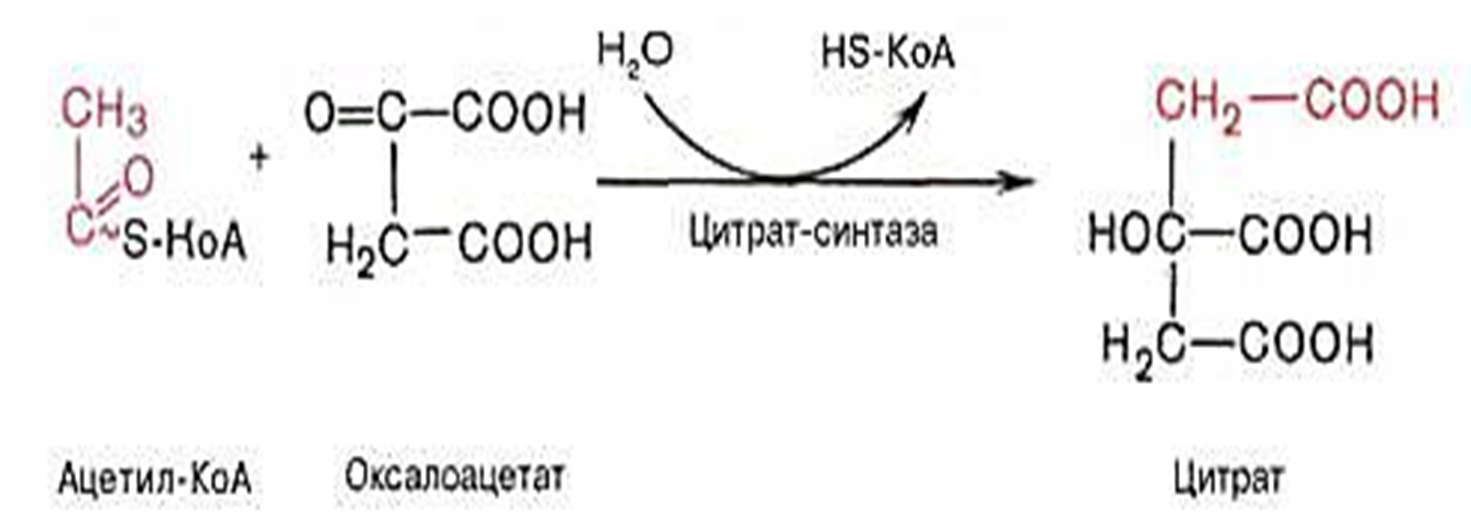 Citric acid
1 reaction
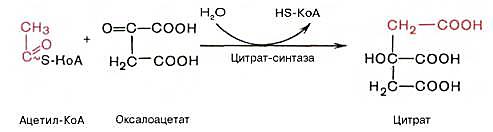 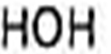 *
Citrate synthase
Oxaloacetate
Acetyl-CoA
Citrate
(oxalic acetic acid)
(lemon acid)
Citrate synthase (2.3.3.1) - acetyltransferase - currently belongs to the class of transferases (formerly - lyases), which transfers the remainder of acetic acid (acetyl-) from coenzyme A to oxaloacetate. At the same time, for the formation of a covalent bond between acetyl and oxaloacetate, the energy released during the hydrolysis of the high-energy bond in acetyl-CoA is used
2 reaction
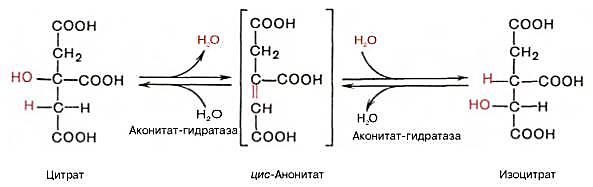 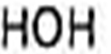 aconitate hydratase
aconitate hydratase
(Aconitase)
(Aconitase)
cis aconitate
Isocitrate
Citrate
(cis-aconitic acid)
Aconitase (aconitate hydratase, 4.2.1.3) is an enzyme of the class of lyases that catalyze water addition reactions with the breaking of a double bond. Since many enzymatic reactions are reversible, the same enzymes are involved in the dehydration reaction (the elimination of water with the formation of a double bond).
3 reaction
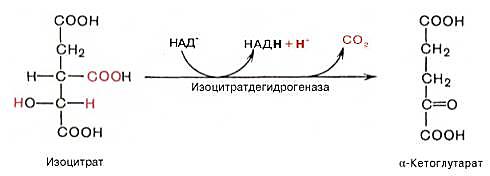 *
isocitrate dehydrogenase
α-ketoglutarate
Isocitrate
(2-oxoglutarate,
α-ketoglutaric acid)
Isocitrate dehydrogenase (1.1.1.41) is an enzyme of the class of oxidoreductases that catalyze redox reactions.
Oxidizing agent - NAD +, reducing agent - isocitrate.
In addition to oxidation, decarboxylation (elimination of the carboxyl group in the form of CO2) occurs here.
3 reaction
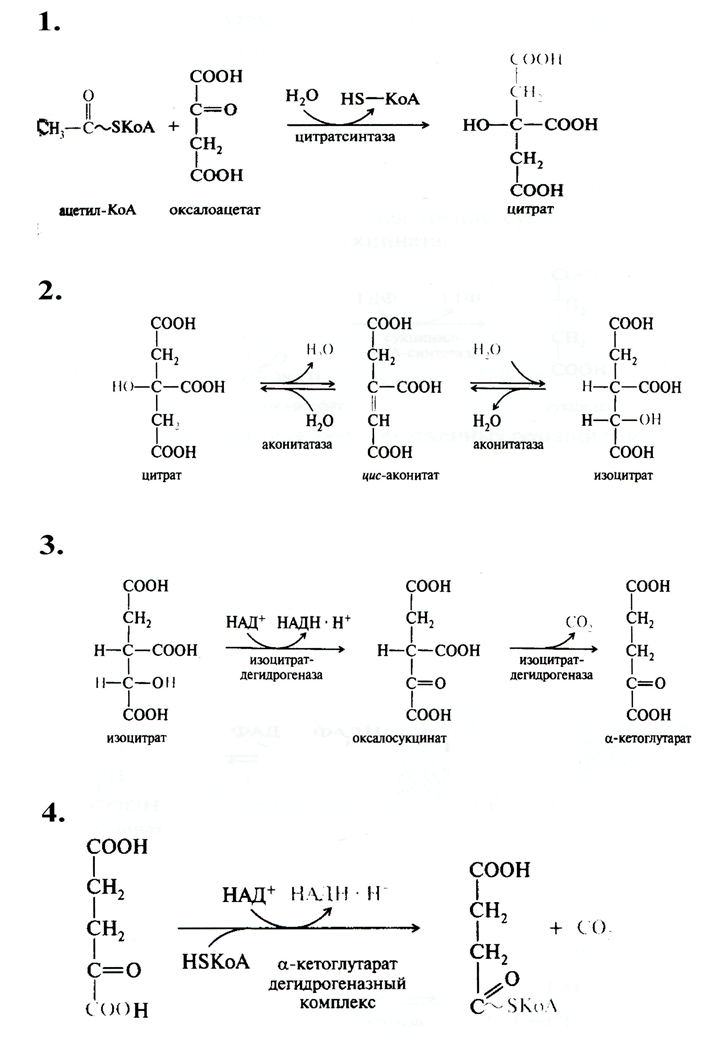 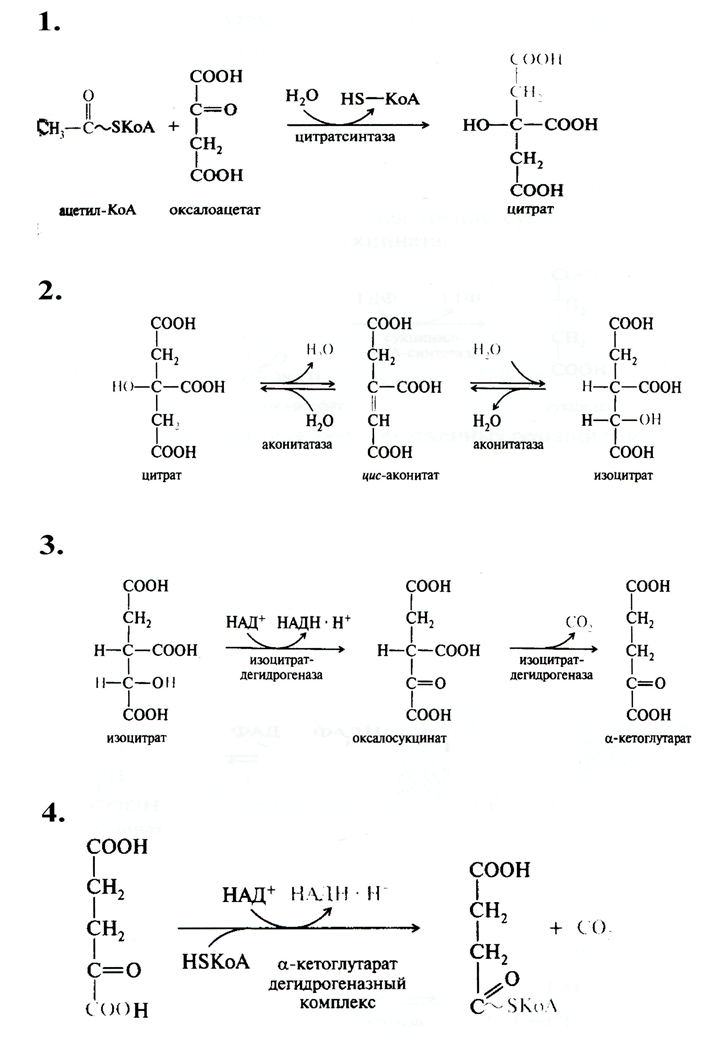 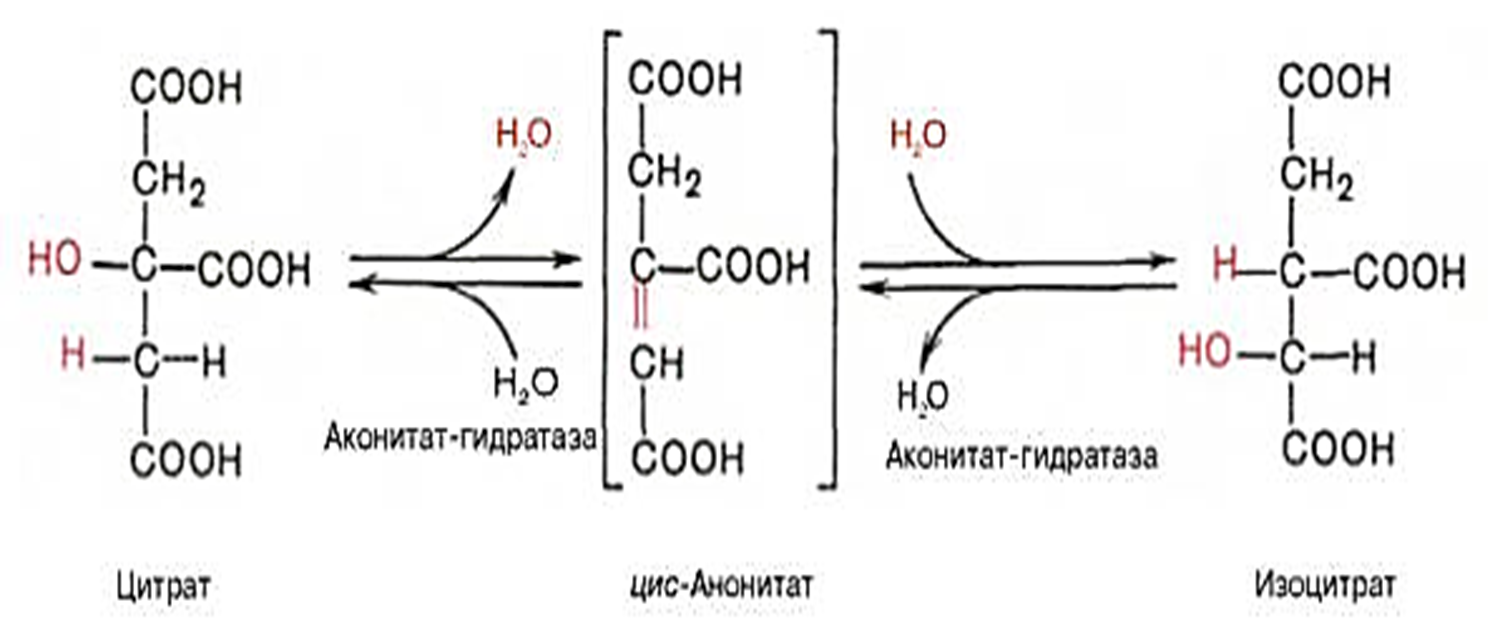 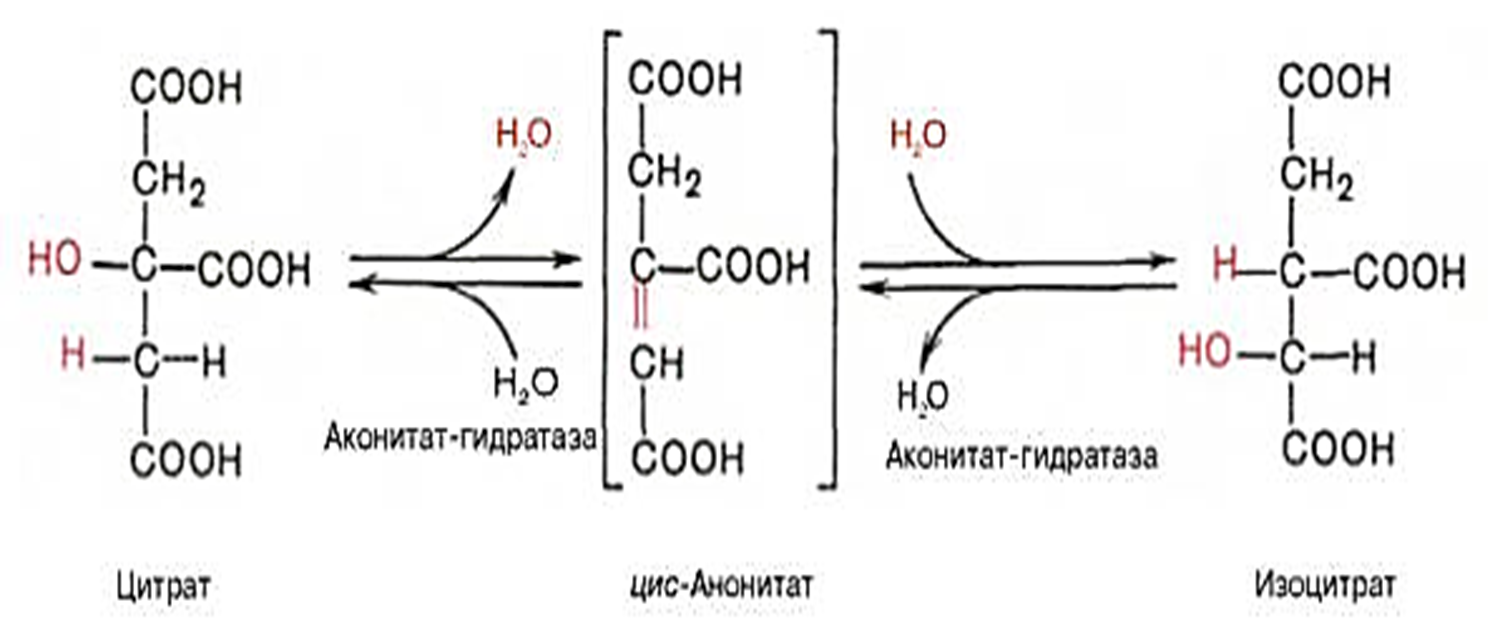 isocitrate 
dehydrogenase
isocitrate 
dehydrogenase
oxalosuccinate
isocitrate
α-ketoglutarate
(oxalic succinic acid)
4 reaction
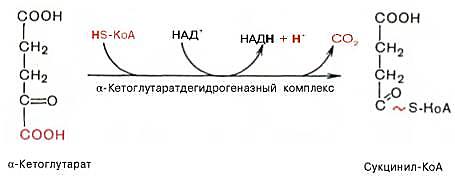 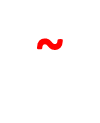 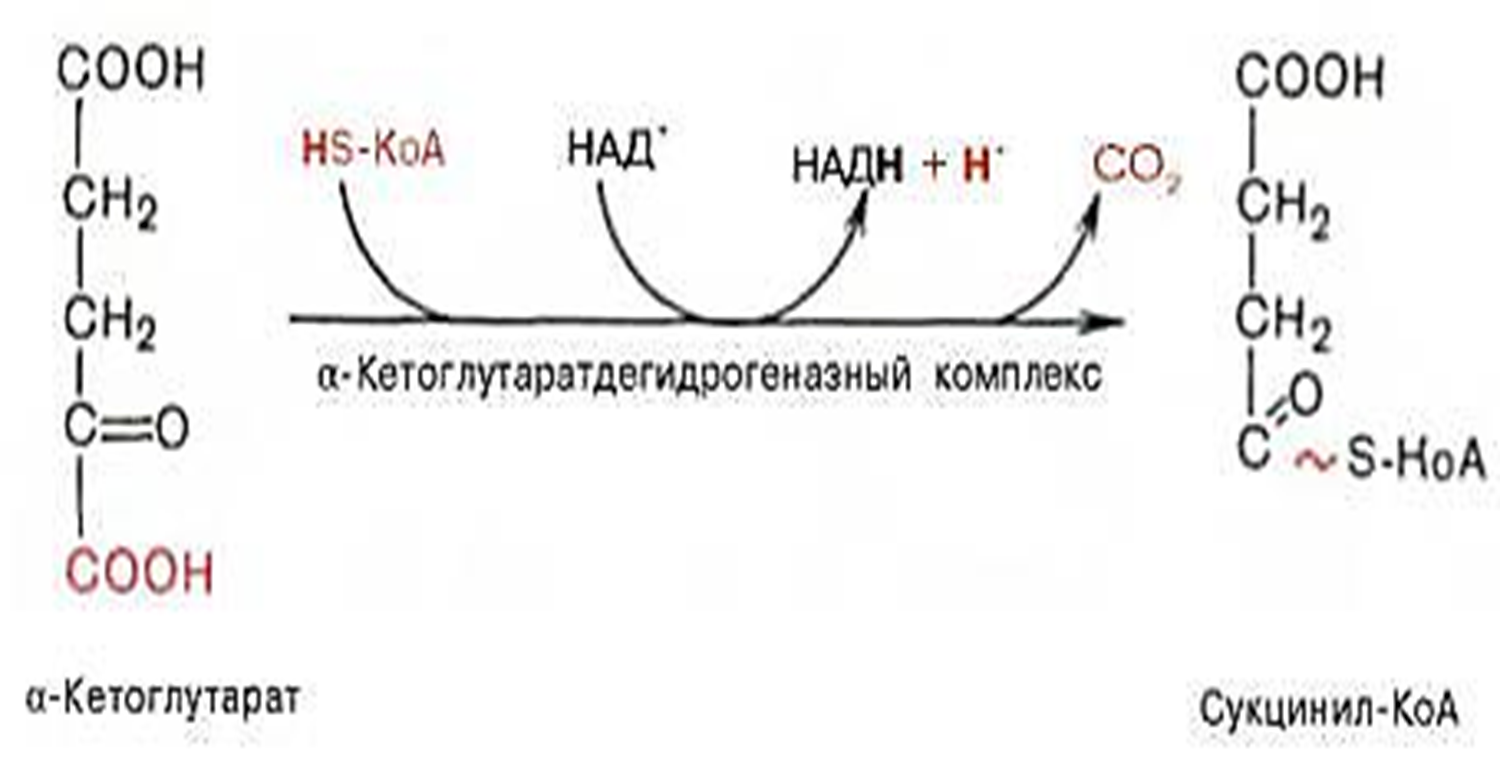 *
α-ketoglutarate dehydrogenase complex
α-ketoglutarate
Succinyl-Coa
α-ketoglutarate dehydrogenase complex includes 3 enzymes:
α-ketoglutarate decarboxylase
Dihydrolipoylsuccinyltransferase
Dihydrolipoyl dehydrogenase

And 5 coenzymes: TDF, FAD, NAD +, lipoic acid, HS-CoA.
5 reaction
GТP + АDP
GDP + АТP
substrate phosphorylation
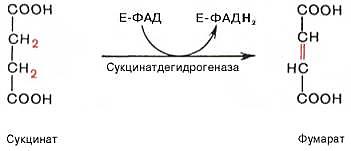 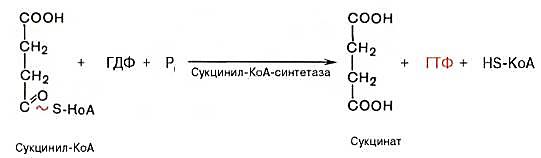 succinate thiokinase
GTP
GDP
Succinyl-CoA-synthetase
Succinate
Succinyl-CoA
(succinic acid)
Succinyl-CoA synthetase (succinate thiokinase, 6.2.1.4) - more often referred to the class of ligases, less often - transferases; hydrolysis of the high-energy bond of the substrate leads to the release of energy, which is used to form a new high-energy bond, but already in the GTP molecule (analogue of ATP).
The reactions in which the energy of the high-energy bonds of the substrate is used to synthesize ATP (or GTP) are called substrate phosphorylation.
6 reaction
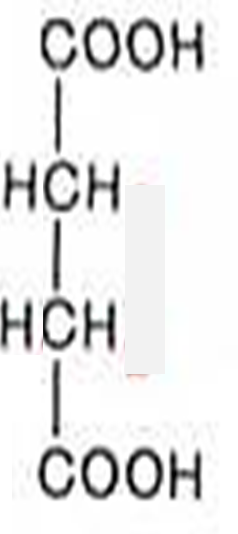 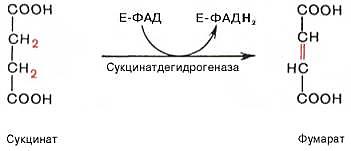 FAD
FADH2
Succinate dehydrogenase
(trans isomer)
(fumaric acid)
Succinate
Fumarate
Succinate dehydrogenase (1.3.5.1) is an enzyme that catalyzes a redox reaction.
Oxidizing agent - FAD, reducing agent - succinate.
FAD is a prosthetic group (always covalently linked to the active center of the enzyme). Succinate dehydrogenase is the only enzyme of the Krebs cycle located NOT in the matrix, but on the inner surface of the inner mitochondrial membrane. It is the "Complex II" of the respiratory chain.
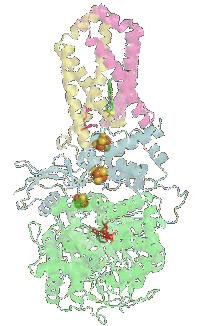 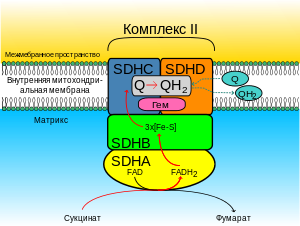 The same enzyme - complex 2 of the electron transport chain
https://upload.wikimedia.org/wikipedia/commons/thumb/8/8f/Succinate_Dehydrogenase_Cofactors_1NEK.gif/200px-Succinate_Dehydrogenase_Cofactors_1NEK.gif
7 reaction
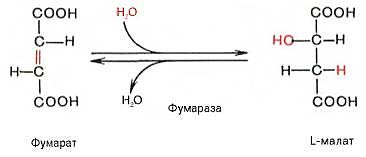 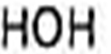 (fumarate hydratase)
Fumarase
Fumarate
L-Malate
(Malic acid)
Fumarase (fumarate hydratase, 4.2.1.2) is an enzyme of the class of lyases that catalyze hydration reactions (addition of water through a double bond).
8 reaction
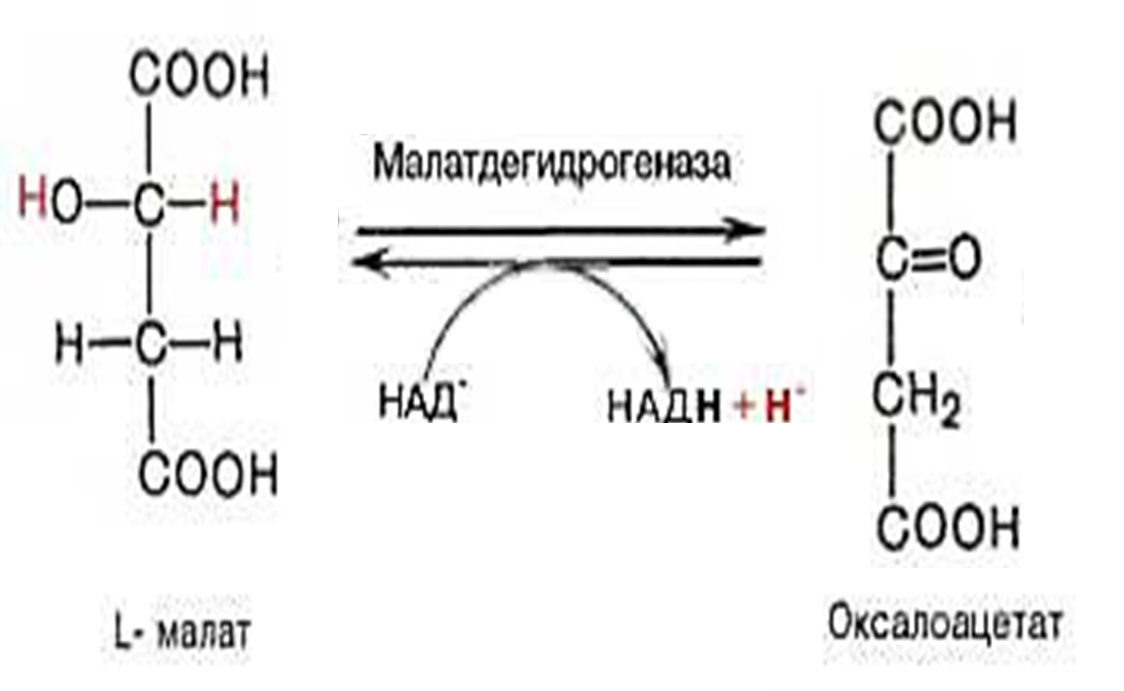 Malate dehydrogenase
NAD+
NADH + H+
Oxaloacetate
L-Malate
Malate dehydrogenase (1.1.1.37) is an enzyme of the class of oxidoreductases that catalyze redox reactions.
Oxidizing agent - NAD +, reducing agent - malate.
SUMMARY EQUATION OF THE CREBS CYCLE
Acetyl-CoA + 3NAD+ + FAD + 2Н2О + ADP  + Н3РО4 

2 СО2 + 3(NADН + Н+) + FADН2  +  АТP
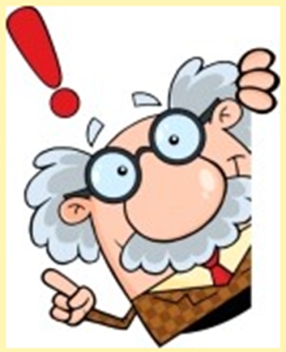 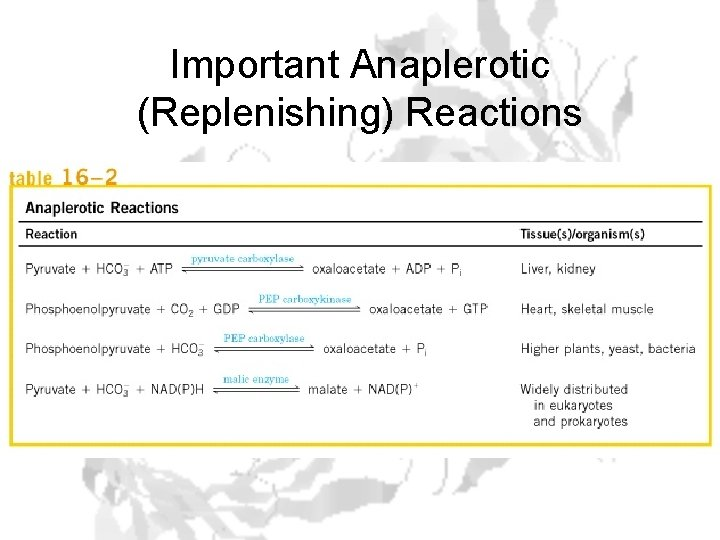 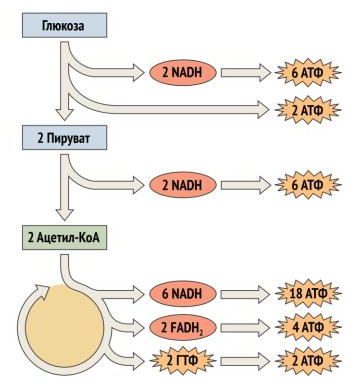 https://studfiles.net/preview/6659678/page:40/
Regulation
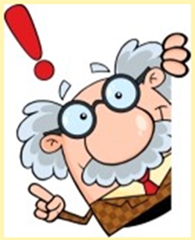 Regulatory Mechanism of Key Enzymes: Allosteric
HORMONAL REGULATION OF THE KREBS CYCLE
Activate the Krebs cycle:
       insulin
       catecholamines
       glucagon
       iodothyronines
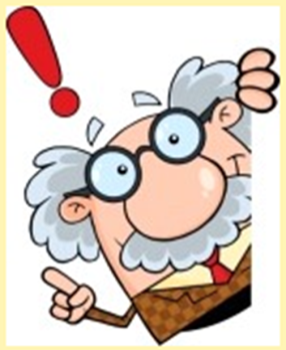 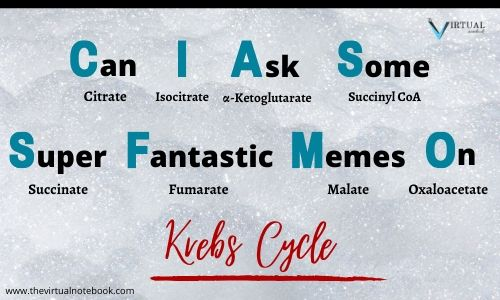 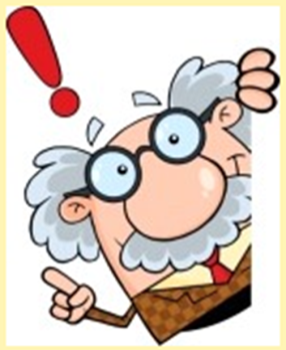 The significance of the Krebs cycle
catabolic or energetic (the Krebs cycle is a common final pathway for metabolites of all classes of compounds):
 it forms ATP as a result of substrate phosphorylation;
it is the main supplier of hydrogen for the electron transport  chain);
anabolic or biosynthetic (intermediate metabolites of the Krebs cycle are used for the synthesis of other compounds):
amino acids are formed from oxaloacetate, 2-oxoglutarate and succinate;
from oxaloacetate - glucose and other carbohydrates;
succinyl-CoA is used for the synthesis of heme);
carbon dioxide is used in the carboxylation reaction;
regulatory (metabolites - citrate and ATP are regulators of other processes):
	They activate the synthesis of fatty acids and inhibit glycolysis.
CYCLE OF KREBS
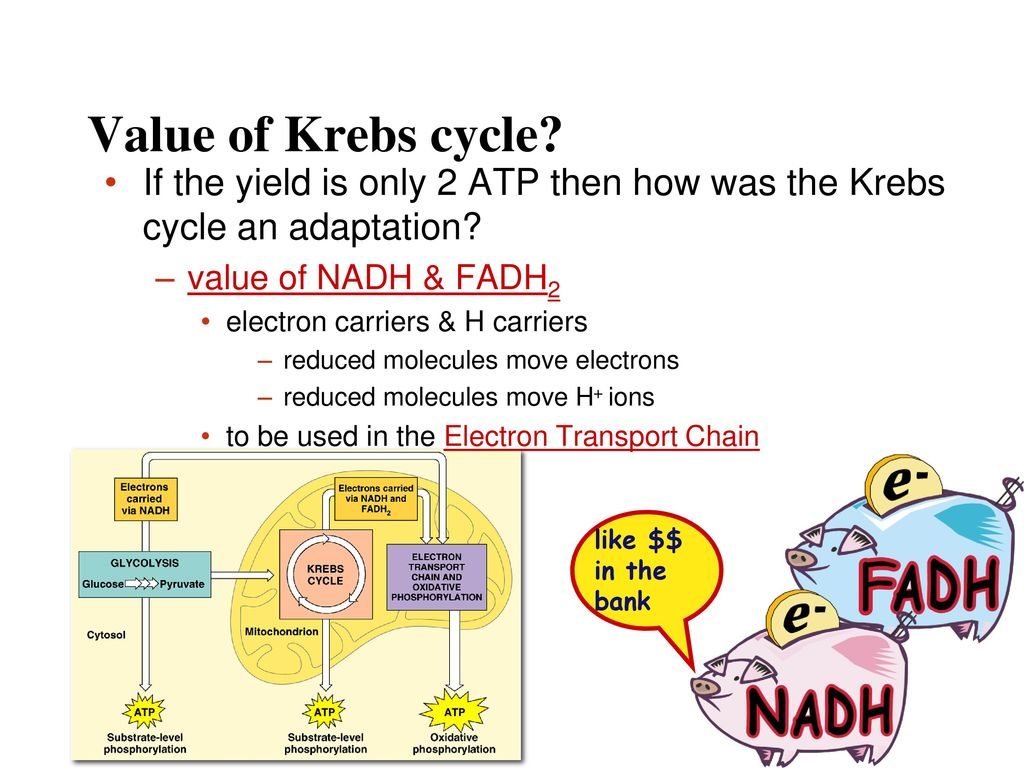 Hydrogen-donor function of the Krebs cycle
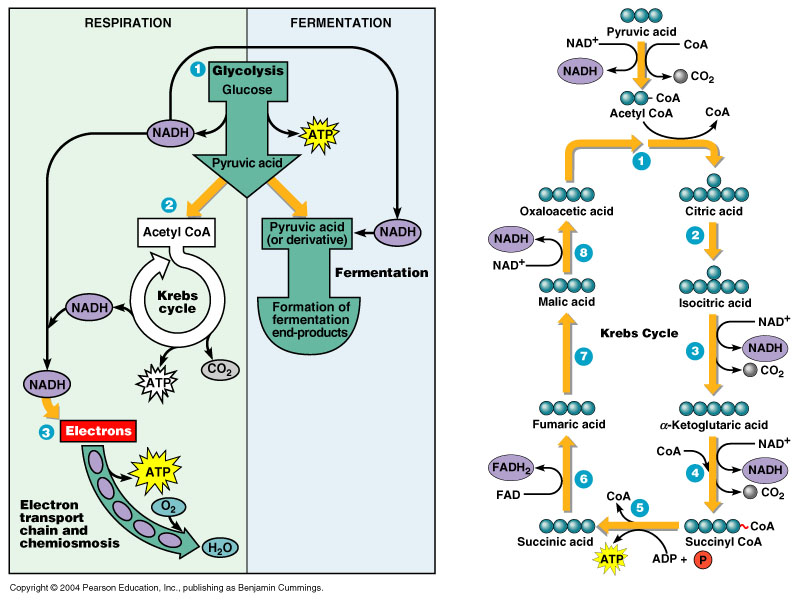 The Krebs BiCycle
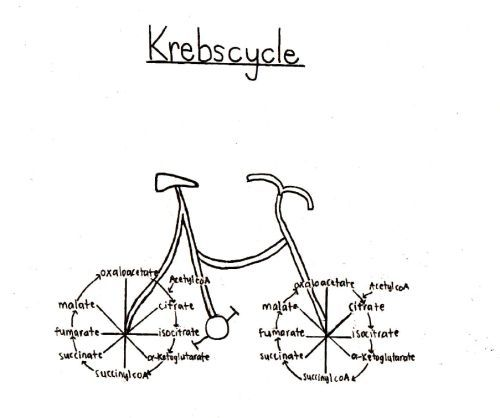 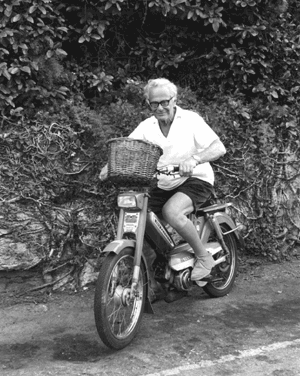 https://i.pinimg.com/originals/5c/dd/bd/5cddbd2c481dd8b7004c38f1ccf856ef.jpg
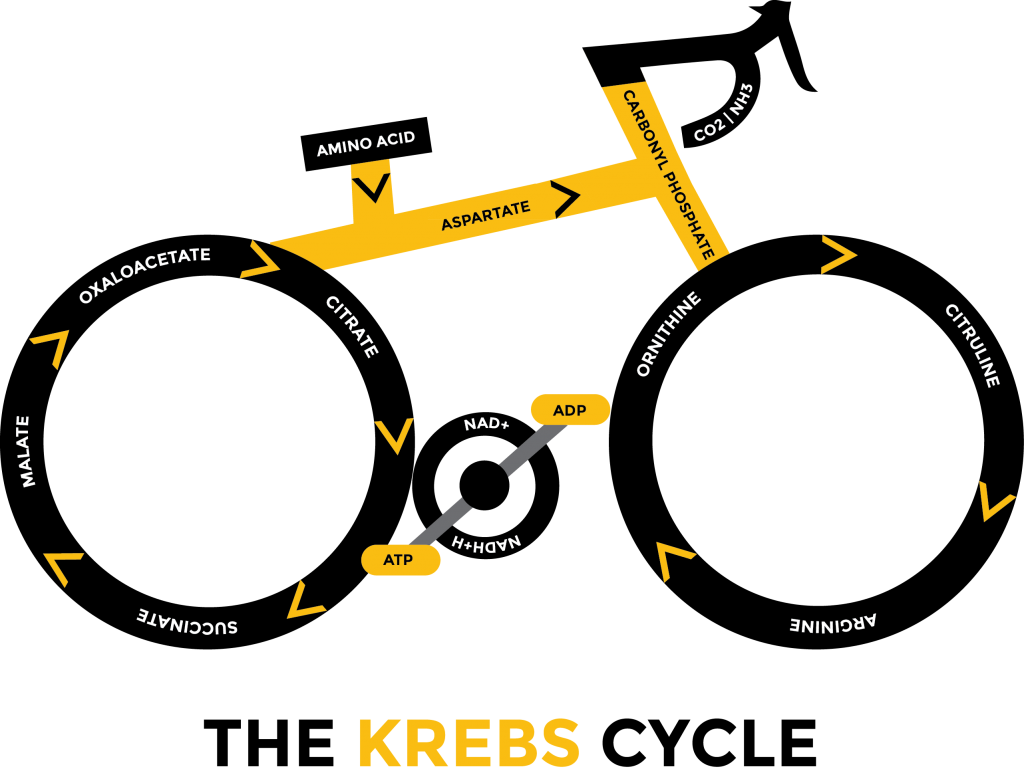 https://media.nature.com/m685/nature-assets/nrm/journal/v1/n3/images/nrm1200_225a_f1.gif
http://www.deconstructingthetour.group.shef.ac.uk/wordpress/wp-content/uploads/krebscycle1-1024x783.png
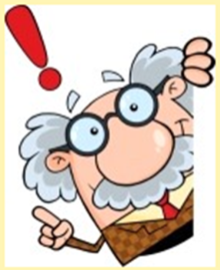 WAYS OF USING ATP
mechanical work (muscle contraction, movement of sperm, leukocytes);

osmotic work (active transport, i.e. movement against the concentration gradient);

chemical work (the use of ATP energy in biosynthetic processes and for the activation of substrates);

electrical work (generation of biocurrents);

hormonal signal transmission (ensuring the work of adenylate cyclase and protein kinase)
WAYS OF USING ATP
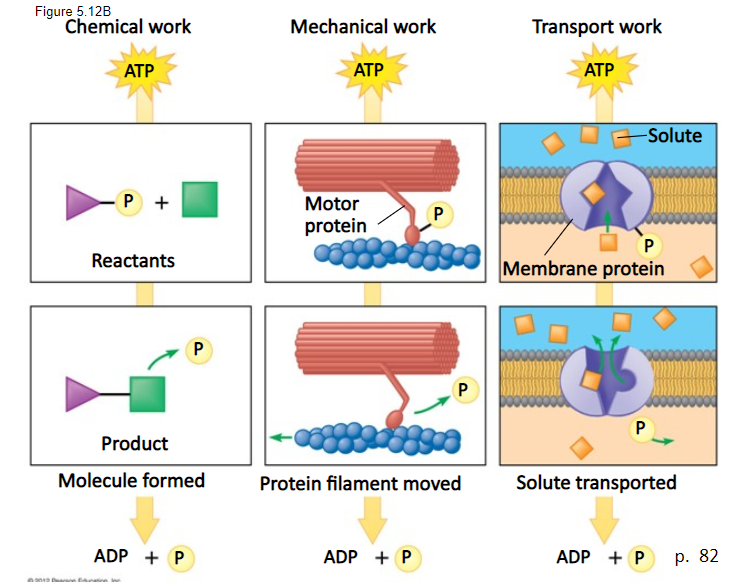 Conclusion
Biological oxidation differs from oxidation in inanimate nature by the stepwise nature of oxidation, the accumulation of most of the energy in the form of ATP, enzymatic catalysis under mild conditions, and controllability.
Catabolism consists of three stages, the first two of which are specific, and the third is nonspecific (the Krebs cycle in conjunction with the respiratory chain).
The Krebs cycle has amphibolic significance, playing a role in the reactions of both catabolism and anabolism.
During the Krebs cycle, 1 ATP molecule is formed by substrate phosphorylation, and when coupled with the respiratory chain (by oxidative phosphorylation), 11 more ATP molecules are formed, or another 14 if we count the NADH yield during o-decarboxylation of pyruvate)
THANK YOU FOR THE ATTENTION!
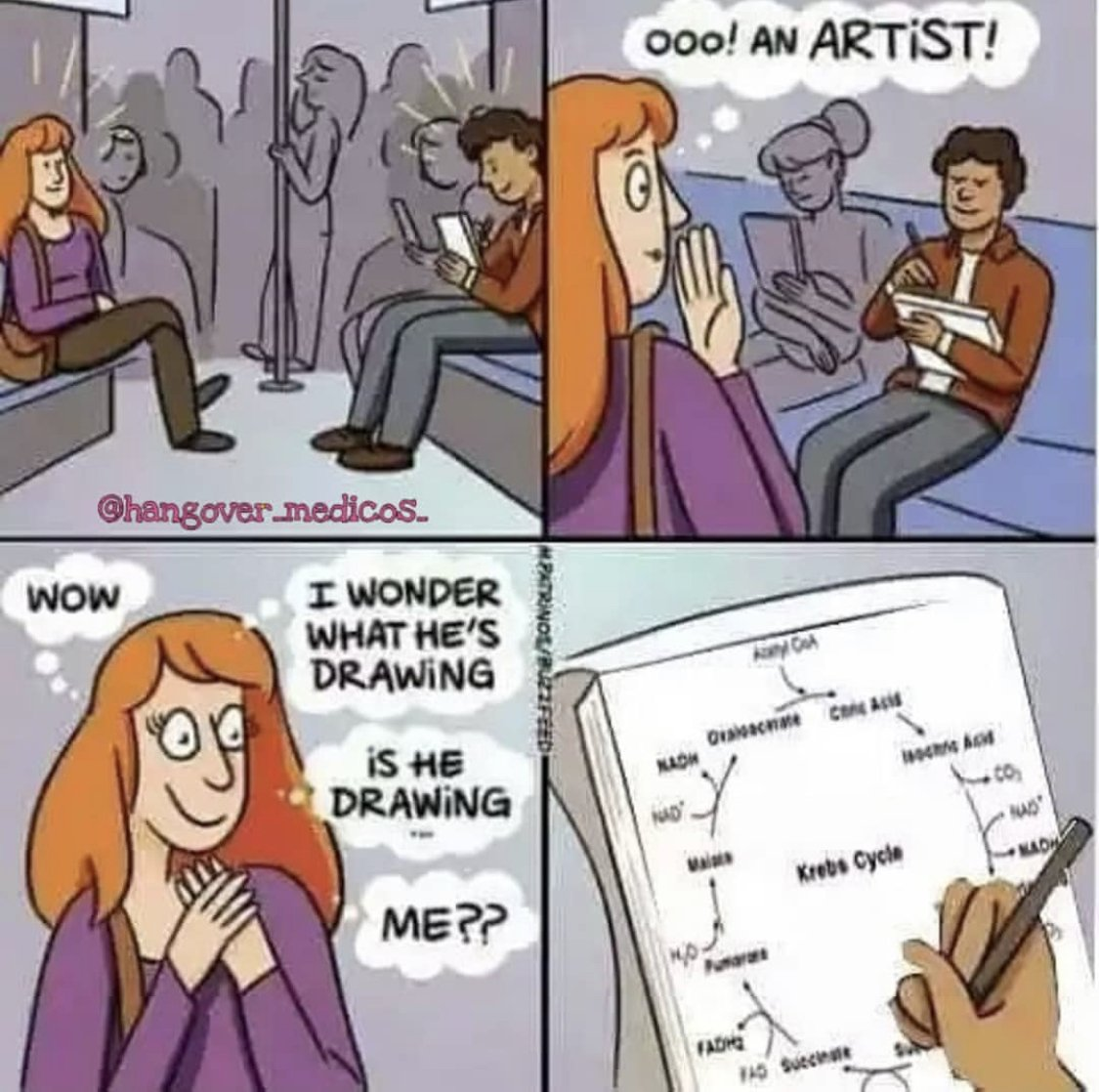 How many ATPs are produced in the Krebs cycle?